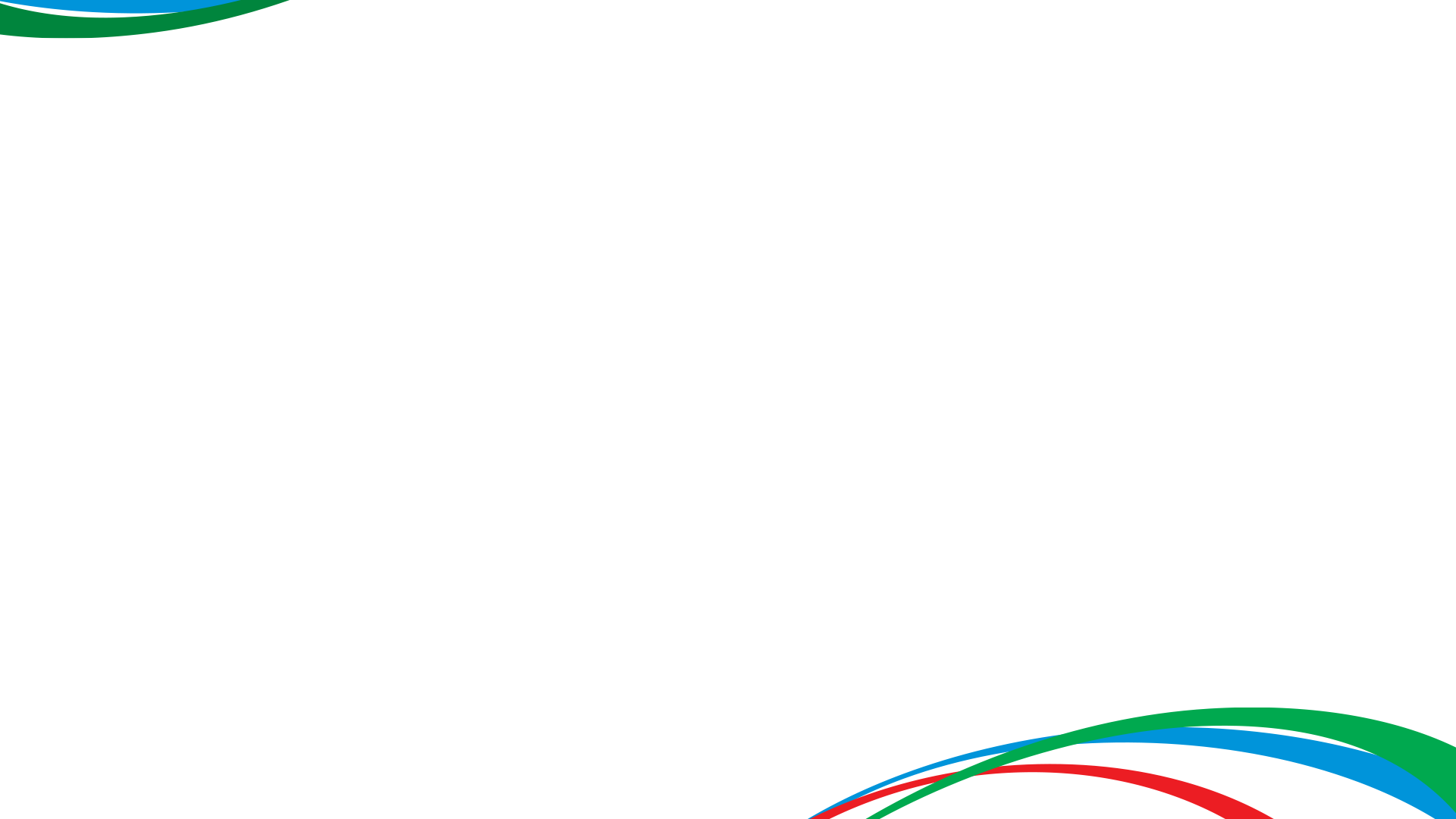 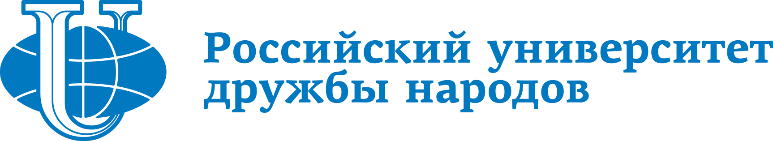 Направление: «Реклама и Связи с общественностью»
Практика С последующим трудоустройством!
1
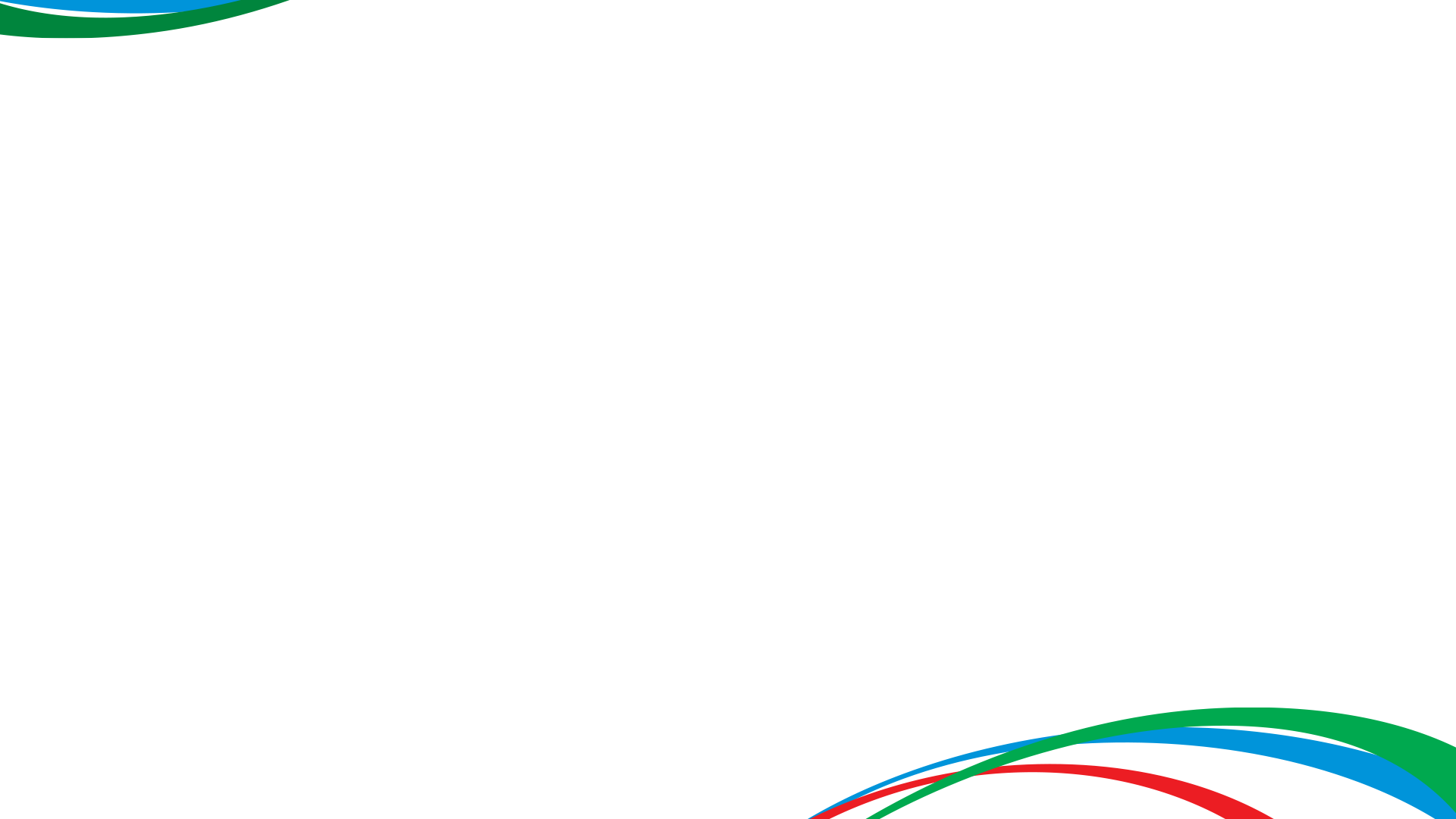 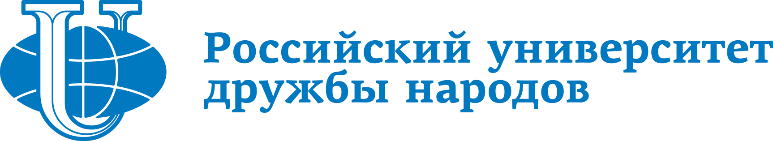 Рекламный отдел РУДН
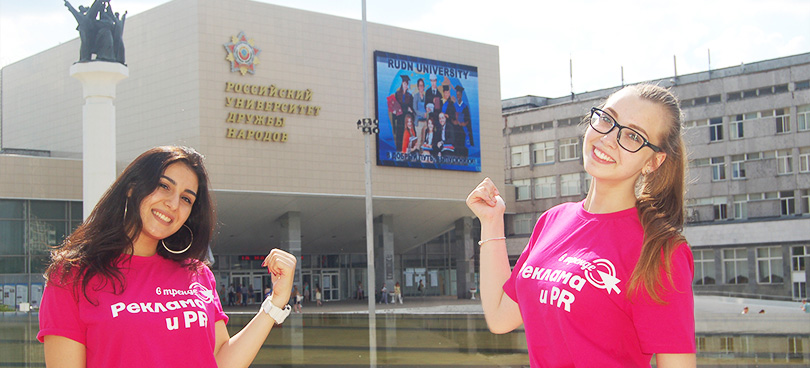 Создана система договорных отношений и соглашений о сотрудничестве с профессиональными ассоциациями, российскими и международными компаниями, а также коммуникационными агентствами различной специализации: рекламными, медийными, креативными, PR, брендинговыми и др.

разработка и поддержание корпоративного имиджа Университета как ведущего международного научно-образовательного и культурного центра;
разработка и использование единого стиля оформления корпоративной, сувенирной, полиграфической и рекламно-издательской продукции Университета в рамках продвижения корпоративного имиджа и бренда РУДН;
организация и проведение единой рекламной кампании Университета в рамках маркетинговой стратегии Университета.
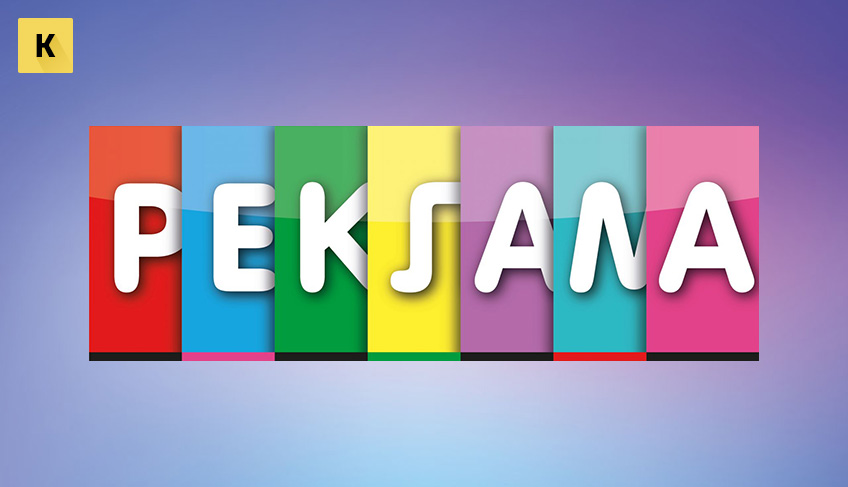 2
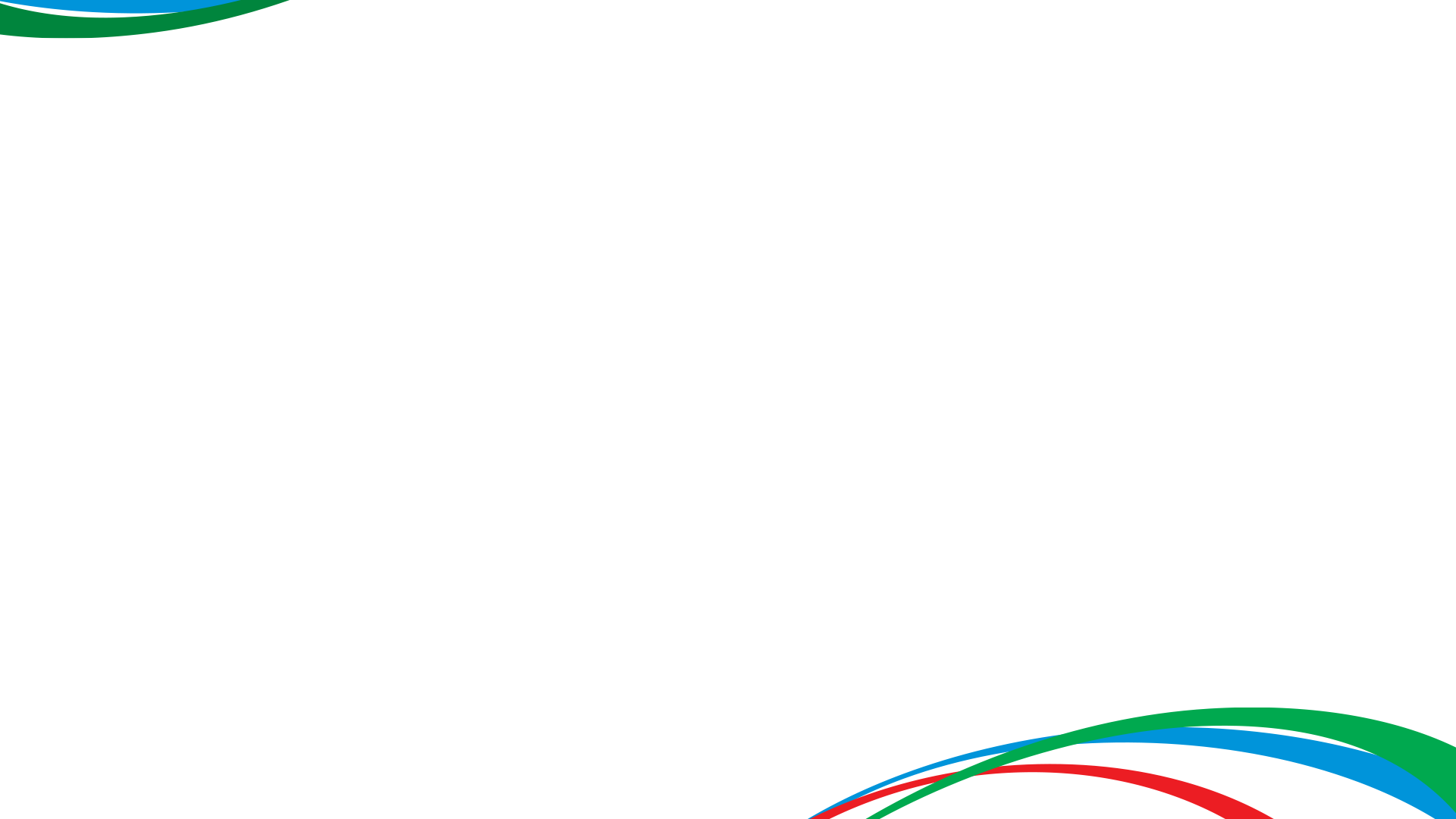 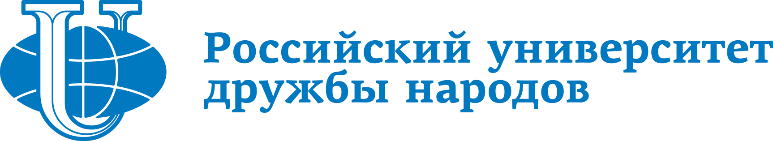 Карьера и трудоустройство
Наши студенты проходили практику в следующих компаниях:
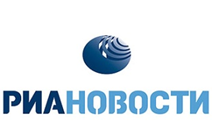 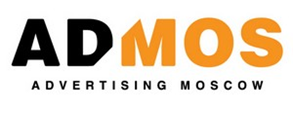 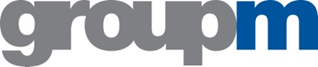 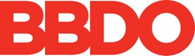 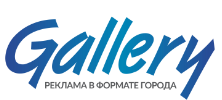 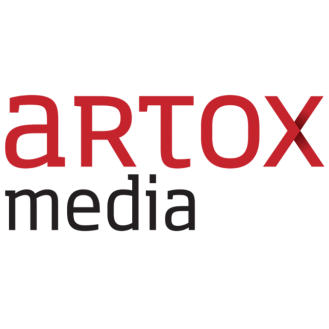 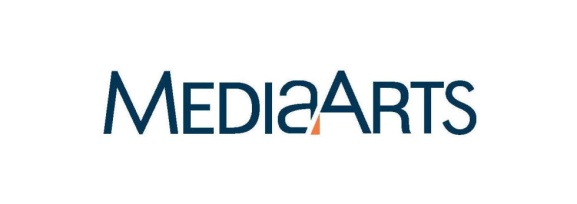 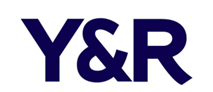 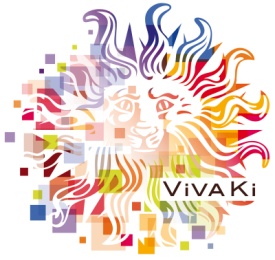 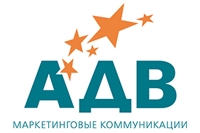 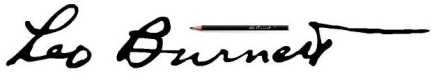 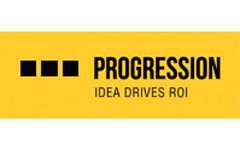 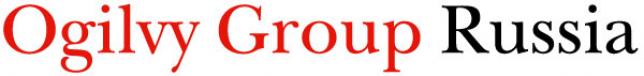 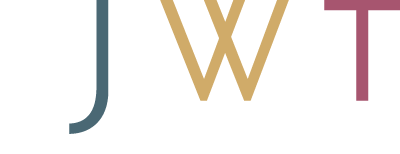 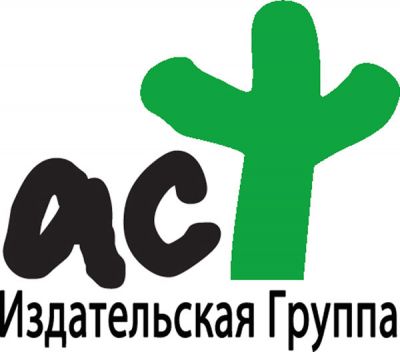 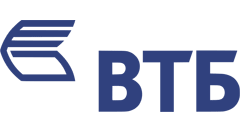 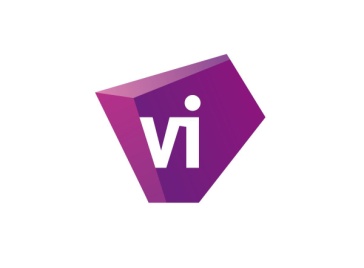 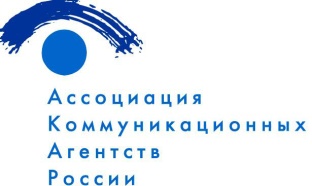 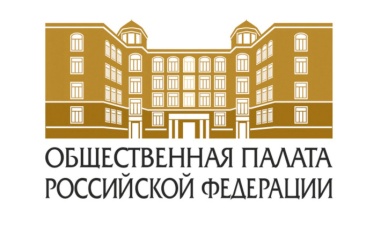 3
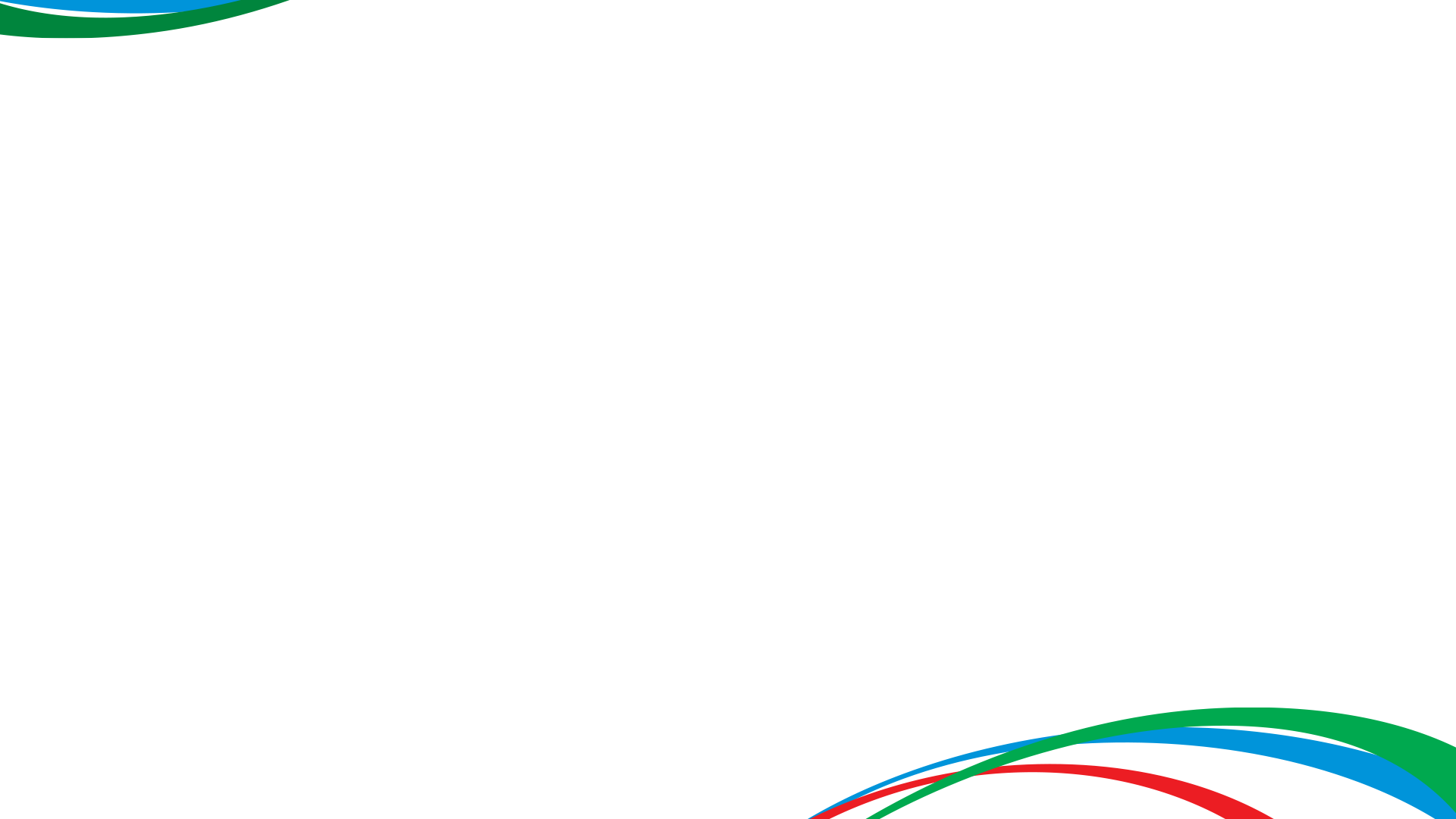 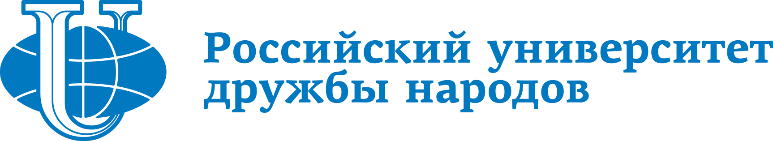 AKAR
Ассоциация коммуникационных агентств России (АКАР, до 2000 г. - РАРА) создана в 1993 году, некоммерческая организация, ведущее и крупнейшее профессиональное объединение более 200 участников рынка коммуникационных услуг России. Члены АКАР предоставляют услуги в сфере: рекламы (ATL, TTL, BTL) - создают, планируют, размещают и продают рекламу в прессе, на радио, телевидении, в кинотеатрах, Интернете, на транспорте, на улицах и площадях; паблик рилейшнз; стимулирования сбыта и формирования спроса, продвижения товаров и услуг; брендинга; прямого маркетинга; спонсорства; маркетинговых, рекламных и социологических исследований; дизайна и упаковки; оформления мест продаж; интегрированных маркетинговых коммуникаций; нетрадиционного маркетинга.
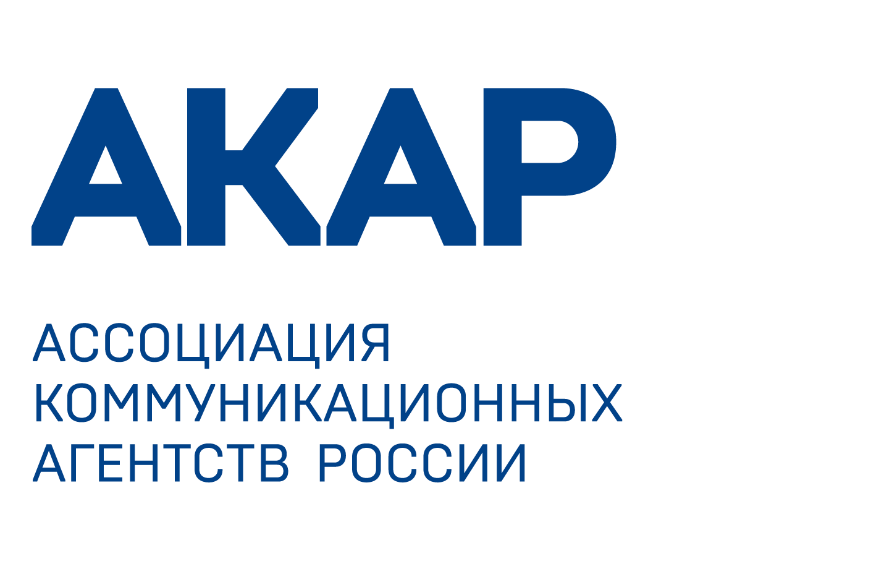 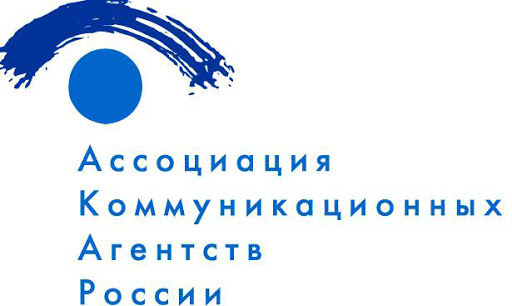 4
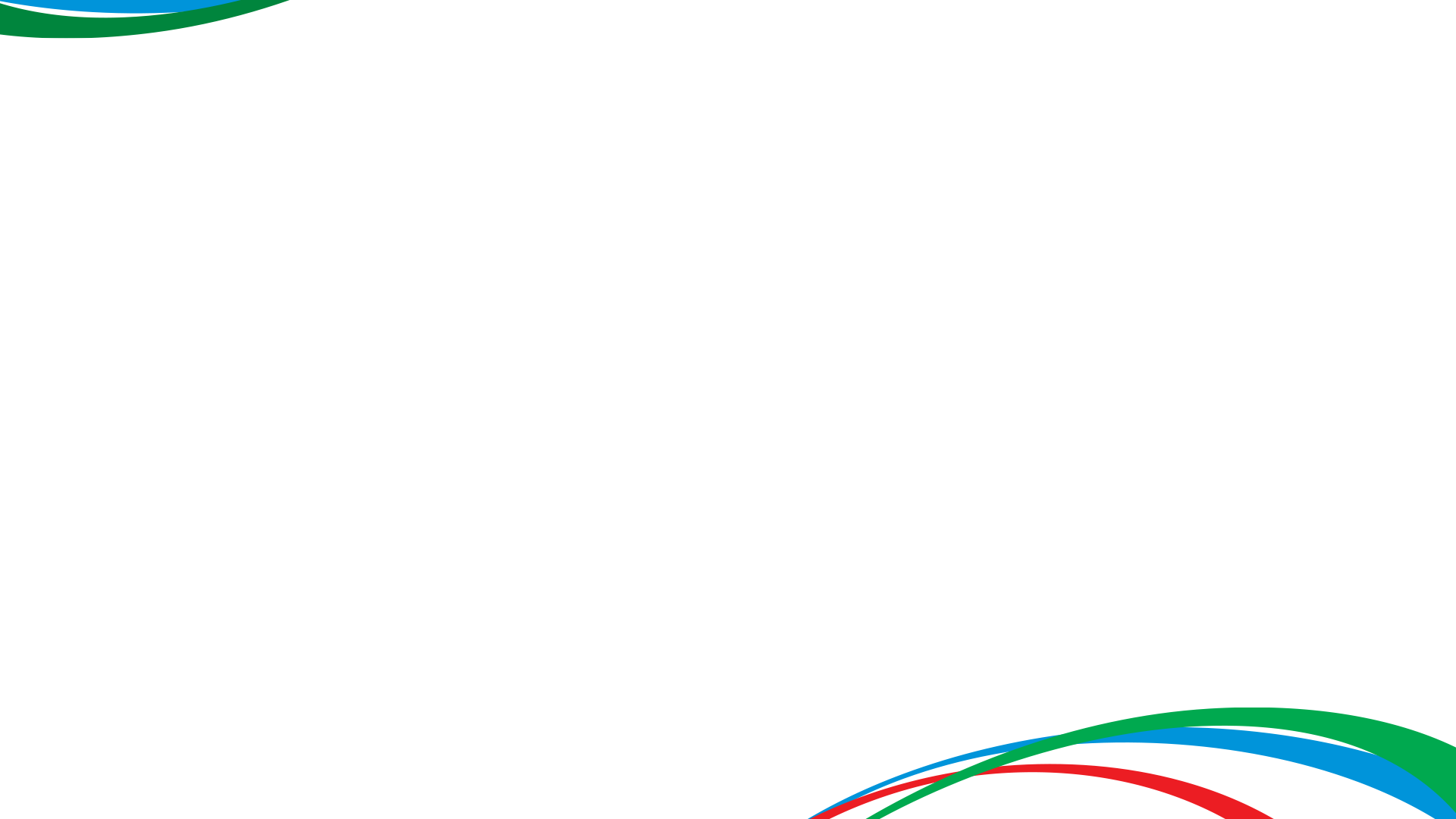 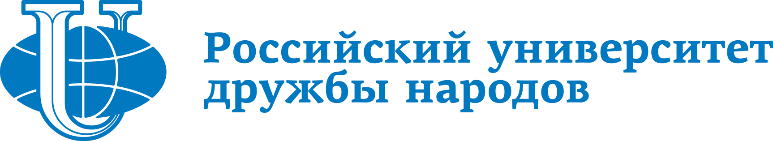 ARK Group
ARK GROUP — независимый российский холдинг интегрированных маркетинговых коммуникаций. В состав Ark Group входят агентства, предоставляющие полный комплекс услуг в сфере маркетинговых коммуникации: стратегический консалтинг, креатив, медиа-баинг, интегрированные коммуникации, коммуникации с digital-центром, pr, активационный маркетинг, организация мероприятии, полевая реализация проектов. 
В состав холдинга входят агентства: ARK CONNECT, Leto, Ark Sigma Media, INBRIEF CRM, Brand Affairs. ARK GROUP имеет ряд стратегических партнеров.

Клиенты агентств Ark Group: 0В1, Unilever, Diesel, L'oreal, Baltika, Breweries, Jack Daniels, Chanel, Sony Ericsson, WimmBillDann, Renault, Canon, Johnson&Johnson, XS retail group, Master Card, Сбербанк, МТС, Альфастрахование и другие.
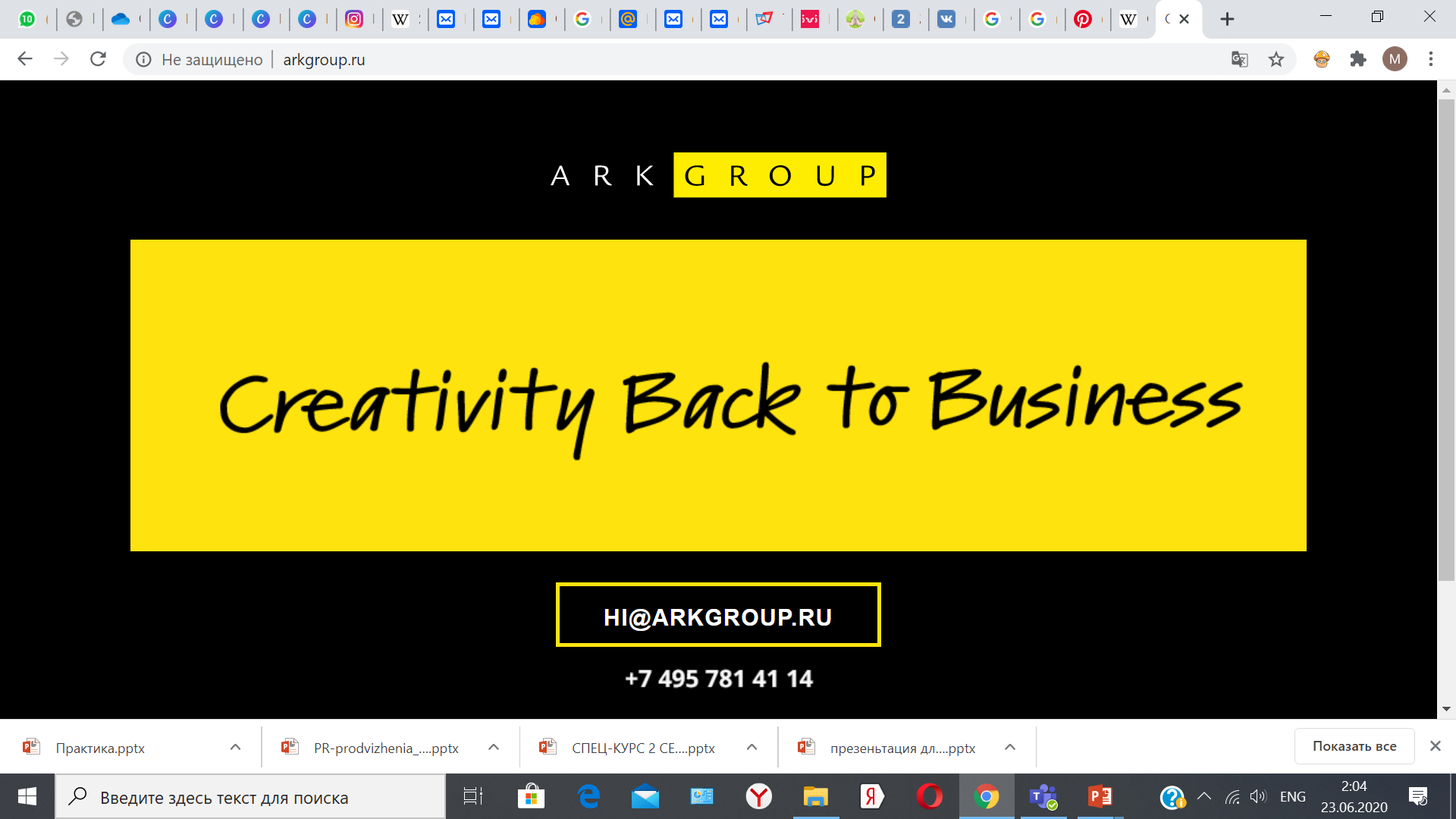 5
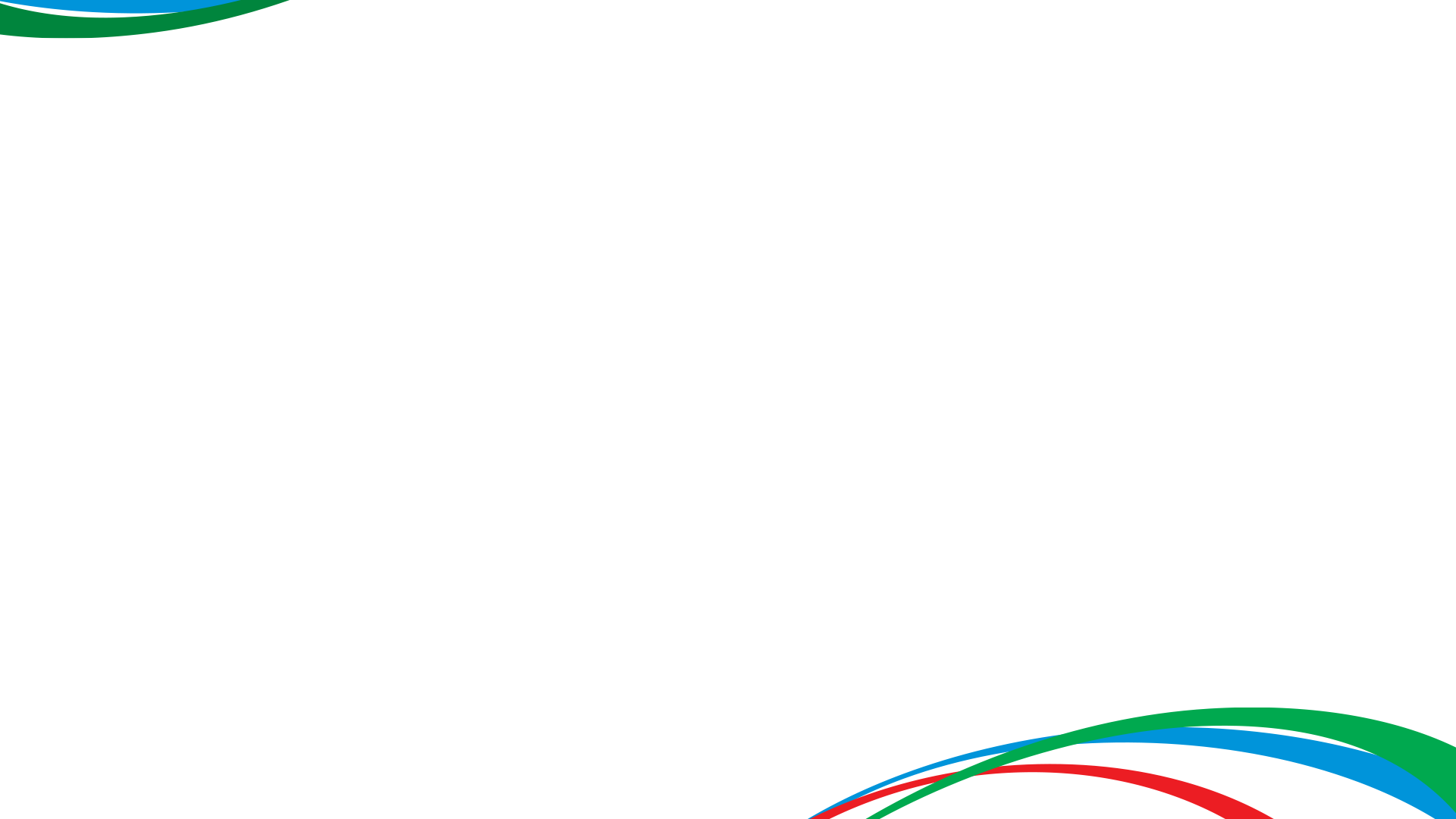 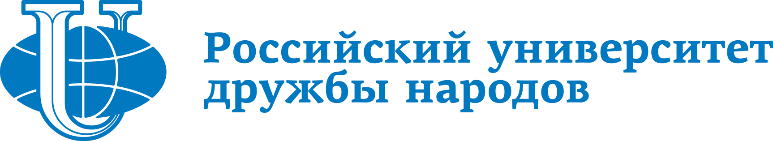 ARK Group
Наши студенты работали в клиентском отделе, где выполняли следующие функции:
Помощь менеджерам
Переводы
Поиск информации
Ведение отчетов по почтовым/курьерским отправкам
Составление фотоотчетов
Аудит промо-персонала
Общение с победителями/ участниками промо-акции
Работа с социальными сетями

Клиенты, с которыми работали: 
Libero, Ахе, Valio, Jack Daniels, Tic Тас, Nutella, Балтика, Юбилейное и т.д.
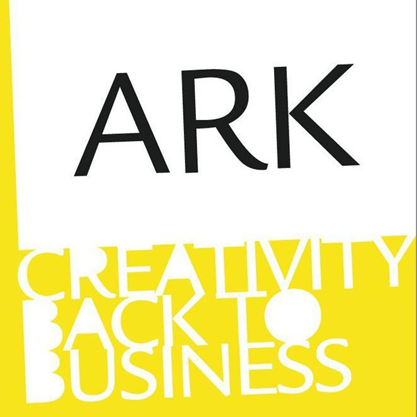 6
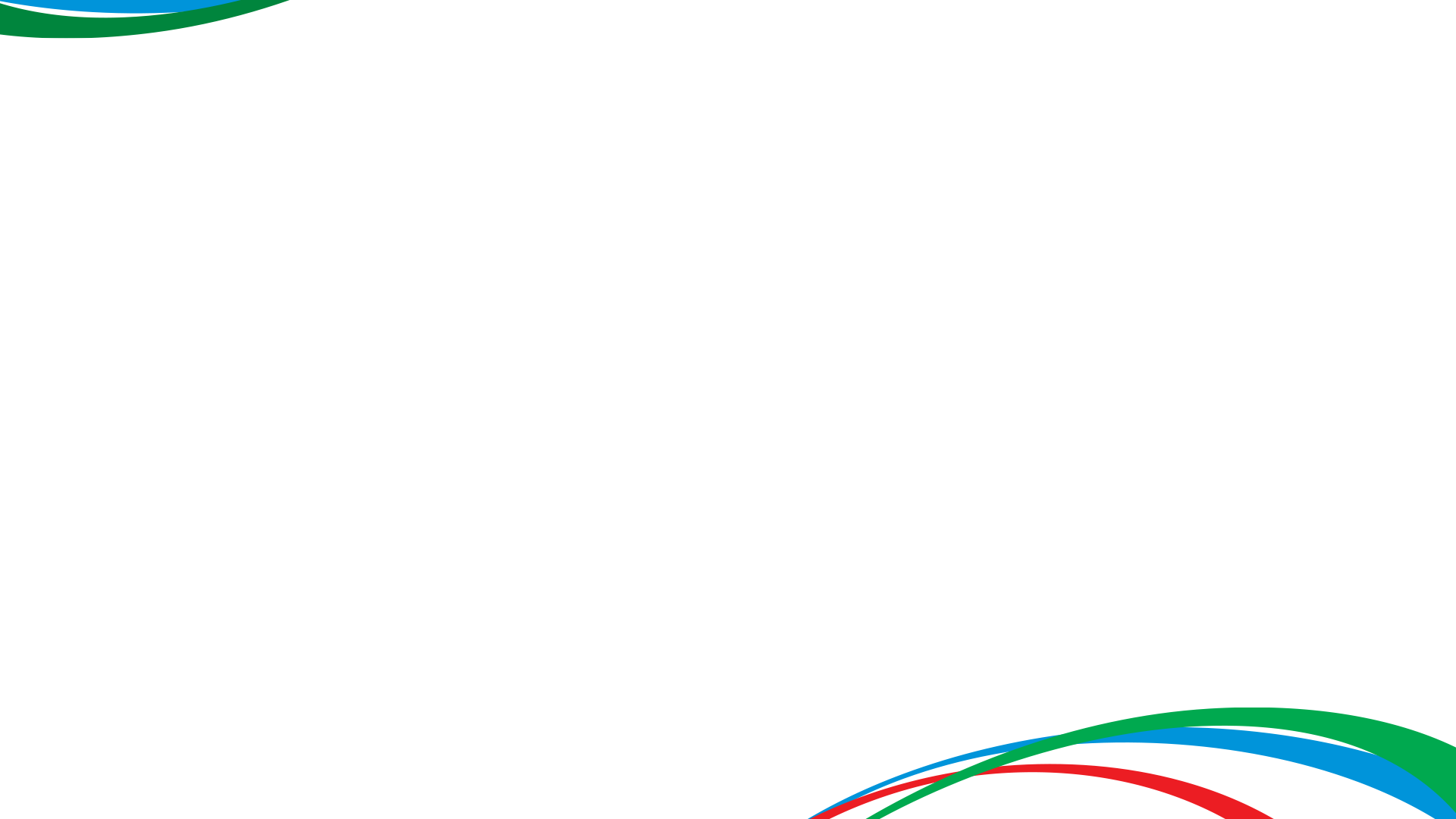 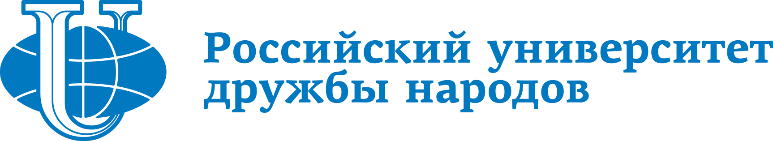 PACO
В своей деятельности РАСО занимается вопросами развития инфраструктуры отрасли, защиты интересов отрасли, разработки, исполнения и контроля за исполнением этических и профессиональных норм, развитие кадрового потенциала отрасли по связям с общественностью. 
РАСО - многолетний партнер таких признанных в России профессиональных конкурсов, как «Серебряный лучник», «Хрустальный апельсин», «RuPoR», «PROBA-IPRA GWA». 

Члены РАСО: PR-агентства, организации, имеющие собственные PR-структуры, учебные заведения, готовящие студентов по специальности «связи с общественностью», индивидуальные члены – профессионалы в сфере связей с общественностью. Сегодня в РАСО более 100 корпоративных членов, около 200 индивидуальных членов. 
РАСО имеет свои отделения и представительства в разных регионах России.
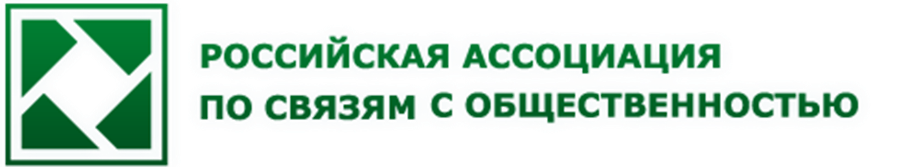 7
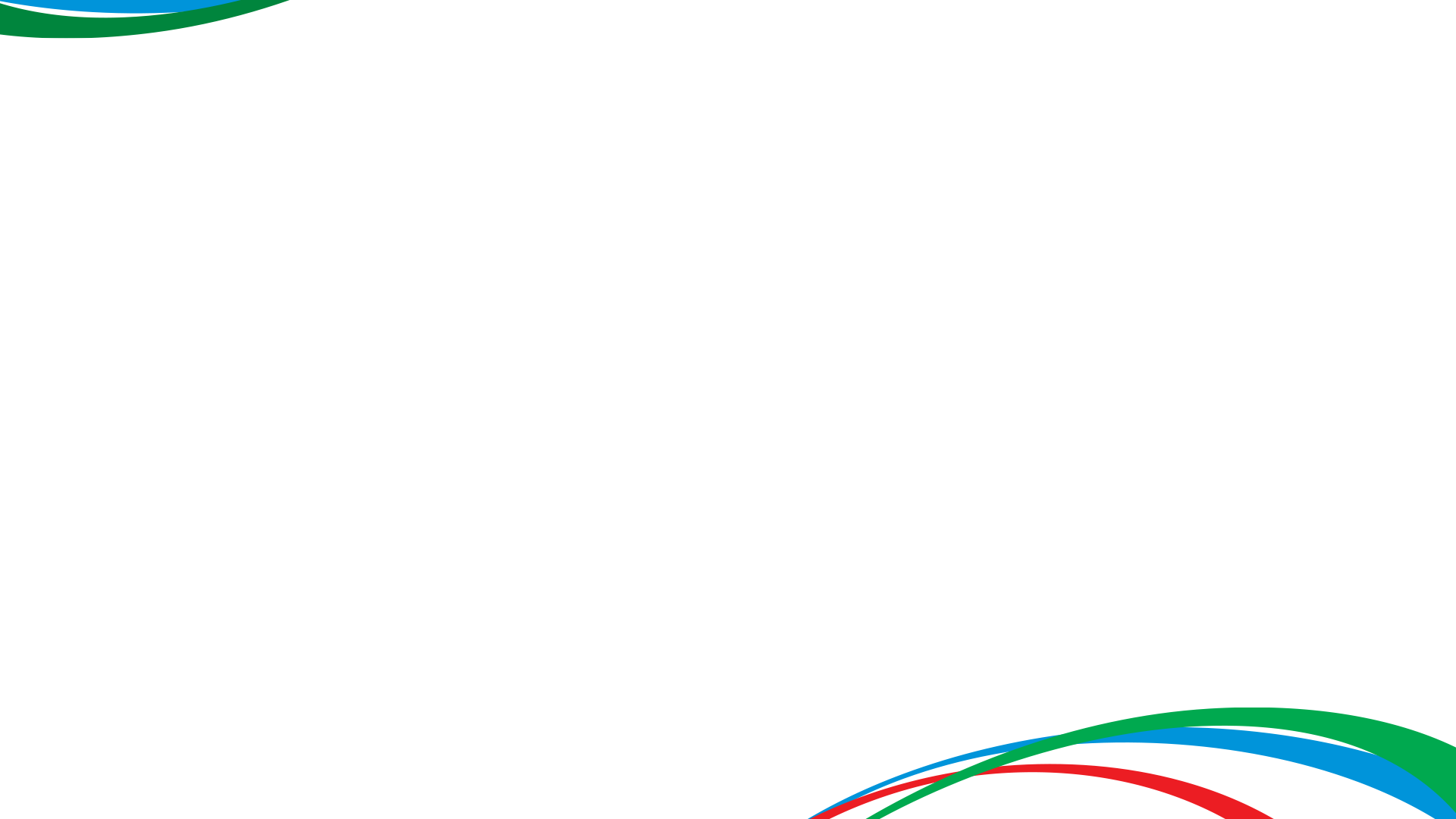 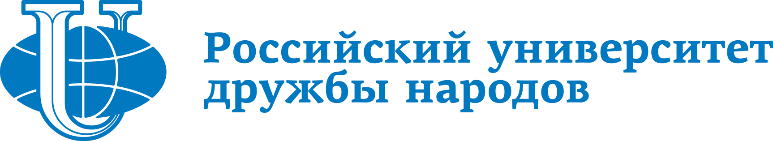 РИА Новости
Российское агентство международной информации «РИА Новости» (ФГУП РАМИ «РИА Новости») — бывшая медиагруппа и одно из крупнейших информационных агентств мира со штаб-квартирой в Москве, ныне бренд МИА «Россия сегодня». Главными принципами своей деятельности РИА Новости провозглашает «оперативность, объективность, независимость от политической конъюнктуры». 
С 8 июня 2014 года является информационным агентством и сетевым изданием. 
Помимо одноимённого агентства, в состав РИА Новости входило Российское агентство правовой и судебной информации, Агентство спортивных новостей «Р-Спорт», Агентство экономической информации «ПРАЙМ», Рейтинговое агентство «РИА Рейтинг», Российское информационное агентство науки и технологий «РИА Наука», Издательский дом «Московские новости», сеть медиацентров в России и за рубежом, а также более 40 Интернет-ресурсов на 22 языках с совокупной аудиторией на момент ликвидации более 20 млн уникальных посетителей в месяц.
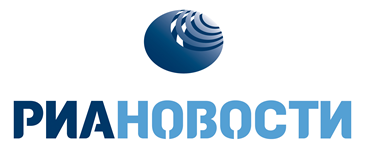 8
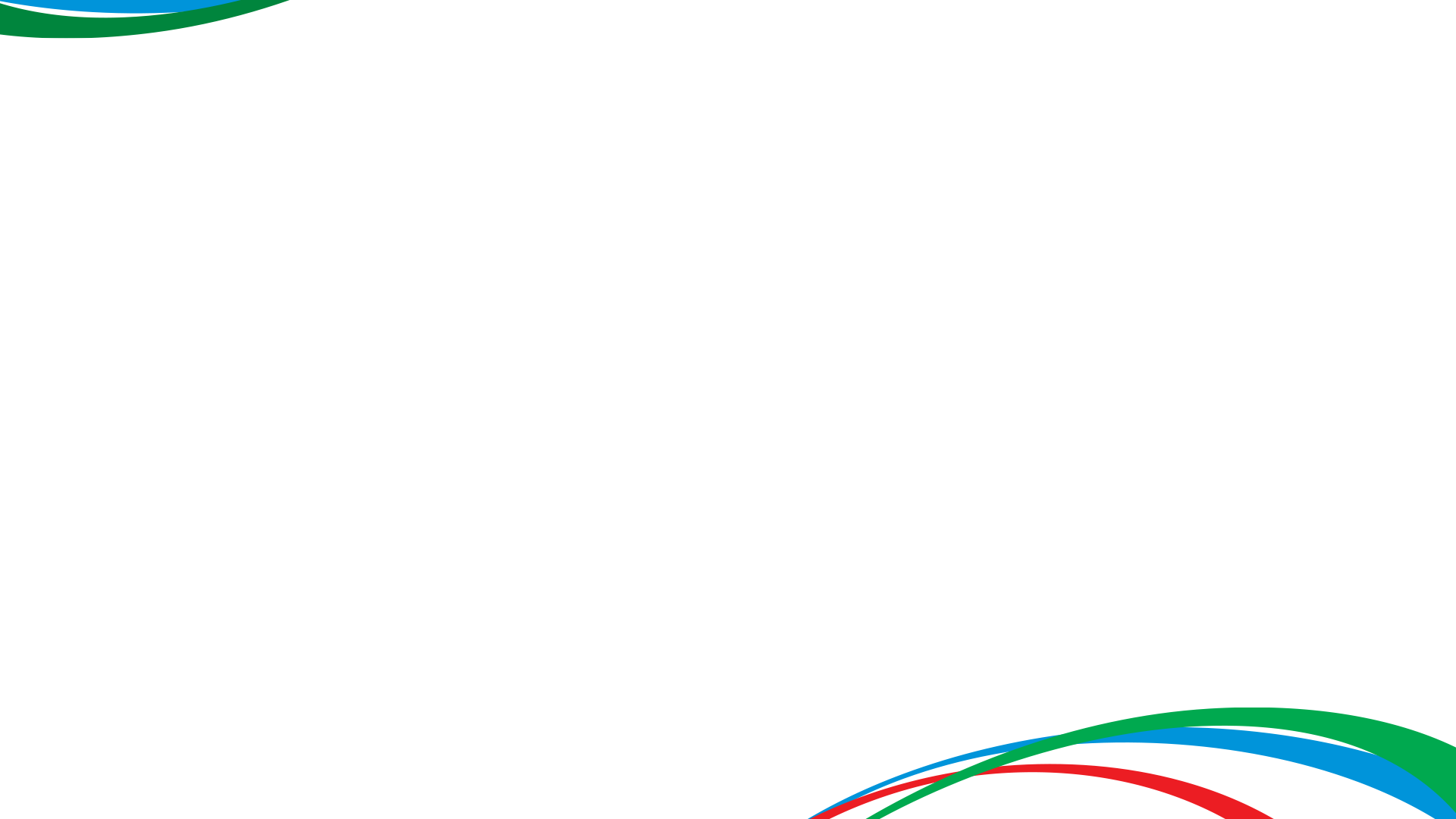 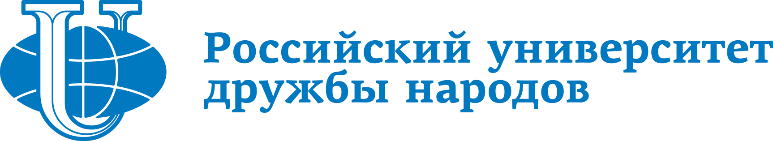 MediaArts
Работает на рекламном рынке с 1994 года
Входит в топ-1 О коммуникационных холдингов России и СНГ
Состоит из 15 компаний в России, на Украине, в Казахстане и Молдове
Представляет своим клиентам полный набор маркетинговых услуг: от аналитики до разработки стратегии продвижения и реализации всех видов коммуникации бренда

Одна из основных областей деятельности Media Arts Group – закупка медийного пространства на всех медианосителях, но в большей степени на ТВ - TV Buying. Этим занимается агентство MAG МА.

ТВ баинговое агентство, созданное в 2005 году
Обеспечивает размещение рекламы на телевидении
Использует в своей работе систему удаленного доступа VIMB

Клиенты компании: МОК, ВТБ24, Лада Имидж, 
Барьер, Седьмой континент, ЮНИКОСМЕТИК, Fashion House, МосКерам
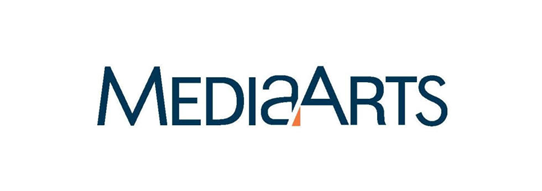 9
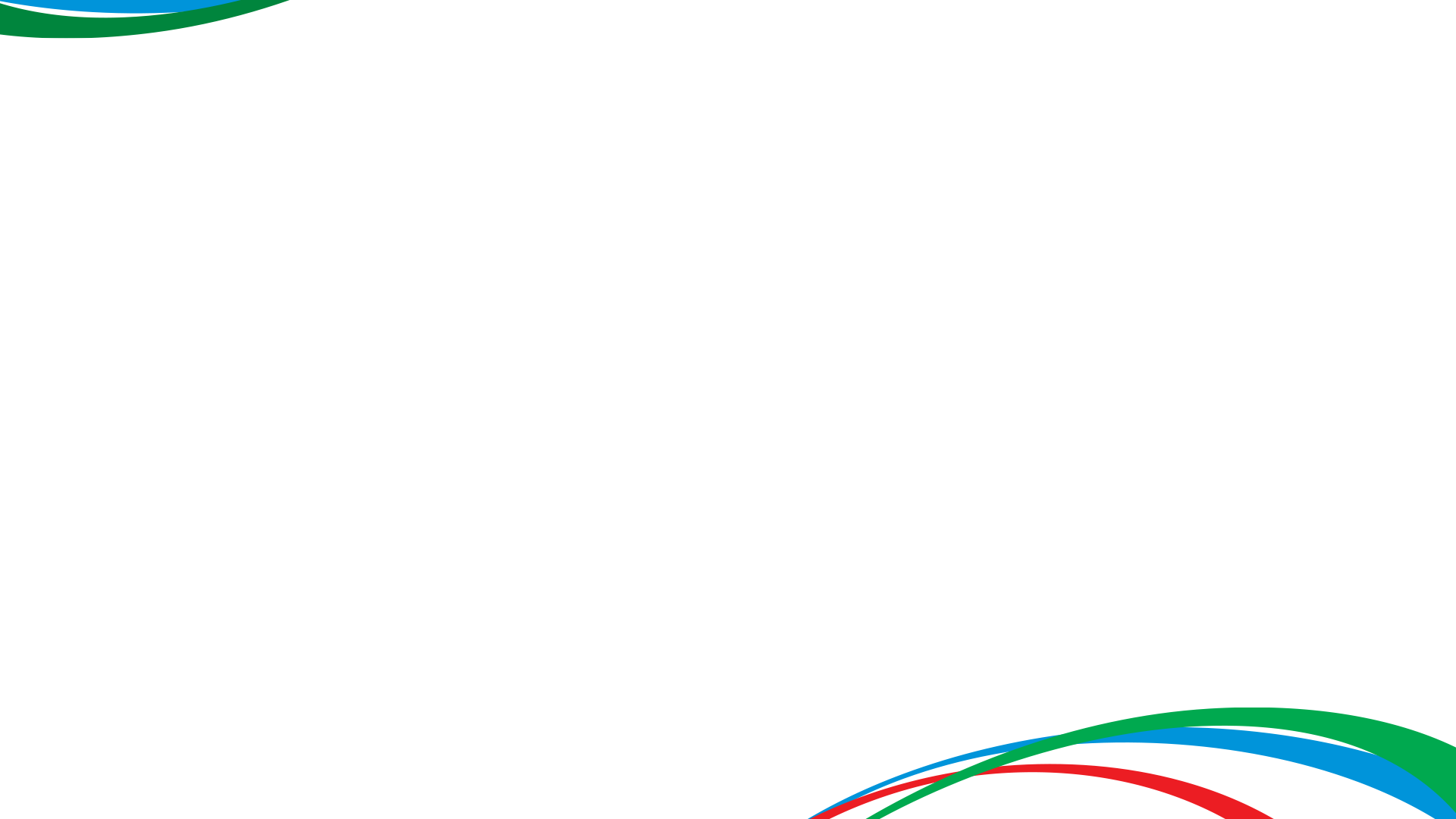 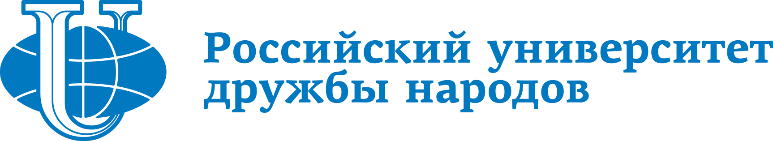 MediaArts = MAG МА
Наши студенты работали со следующими клиентами агентства: Русский продукт, Московский картофель, СуперСуп, Седьмой континент, гипермаркет Наш, Барьер, Estel. 

В обязанности студентов входило следующее: 

Непрерывный мониторинг городов и каналов, в которых было размещение рекламных роликов конкретного бренда;
Необходимо было проверять соответствие показателей плановых и фактических по следующим критериям: доля прайма, GRP, бюджет;
Размещение рекламных роликов за определенные месяцы в телевизионной сетке с учетом пожелании клиента по качеству постановки и многое другое.
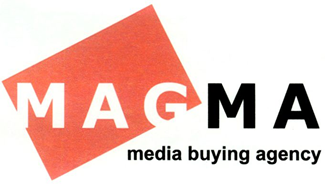 10
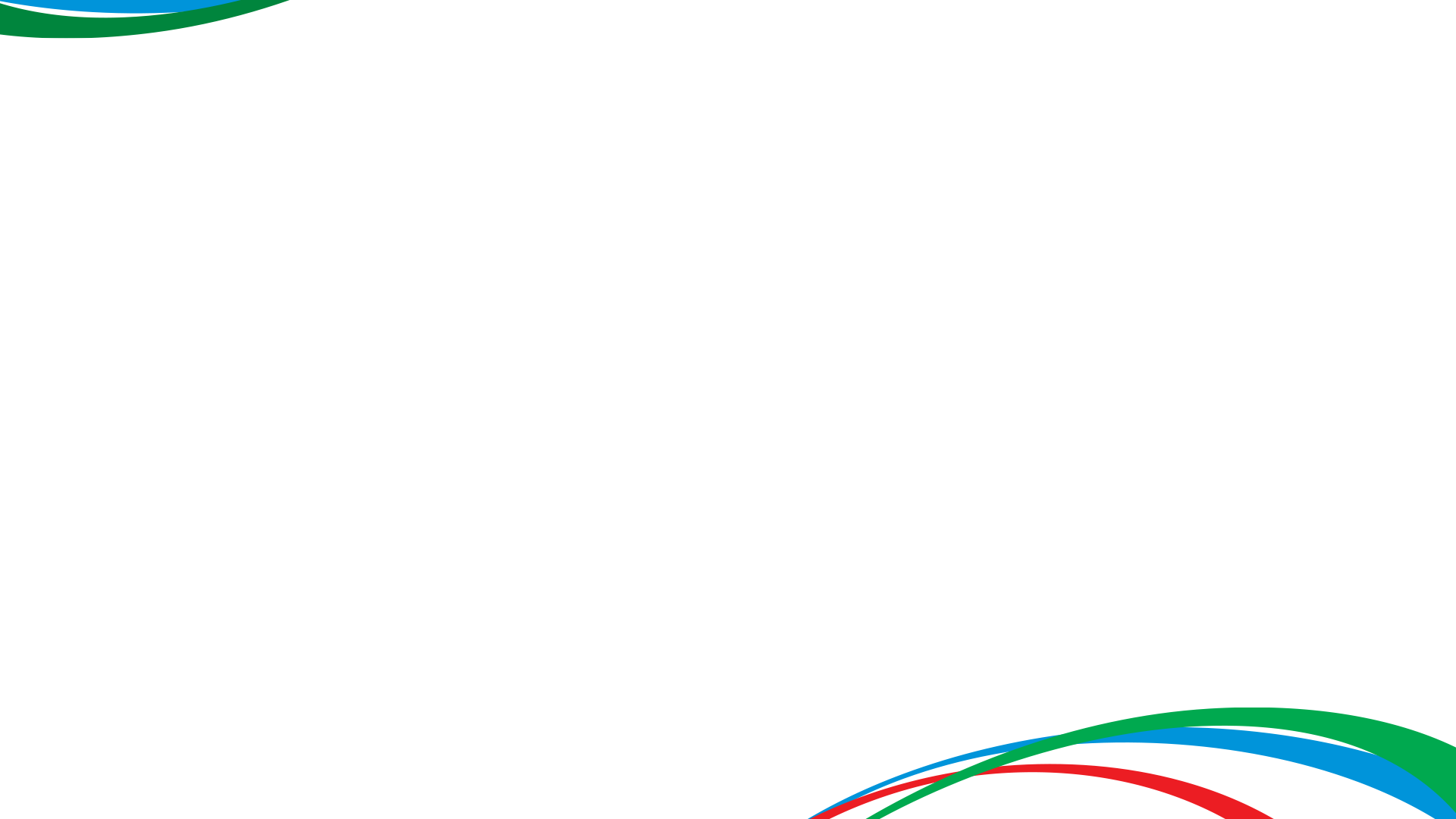 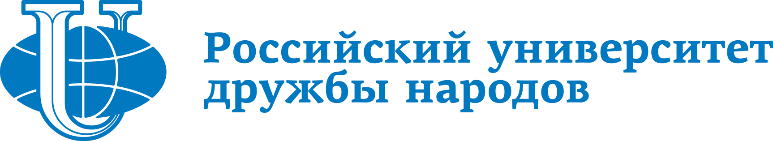 Сода-медиа
СОДА-медиа - это коммуникационное агентство, сочетающее уникальный опыт и клиентоориентированный подход. СОДА-медиа предлагает комплексный подход к каждому проекту. 
Коммуникационное агентство SODA-media предоставляет полный спектр услуг в сфере маркетинга, рекламы и PR:

Реклама в традиционных Медиа.
Комплексная РR-поддержка проектов любого уровня.
Креатив и Копирайтинг для стандартных и индивидуальных проектов.
Дизайн и производство рекламной продукции.
Организация профессиональных и частных мероприятий.
Интернет-коммуникации
AmЬient Media.
Видеопроизводство и фотосъемка.
Маркетинговые исследования.
Программы лояльности.
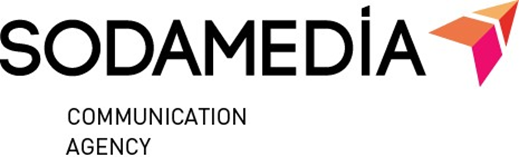 11
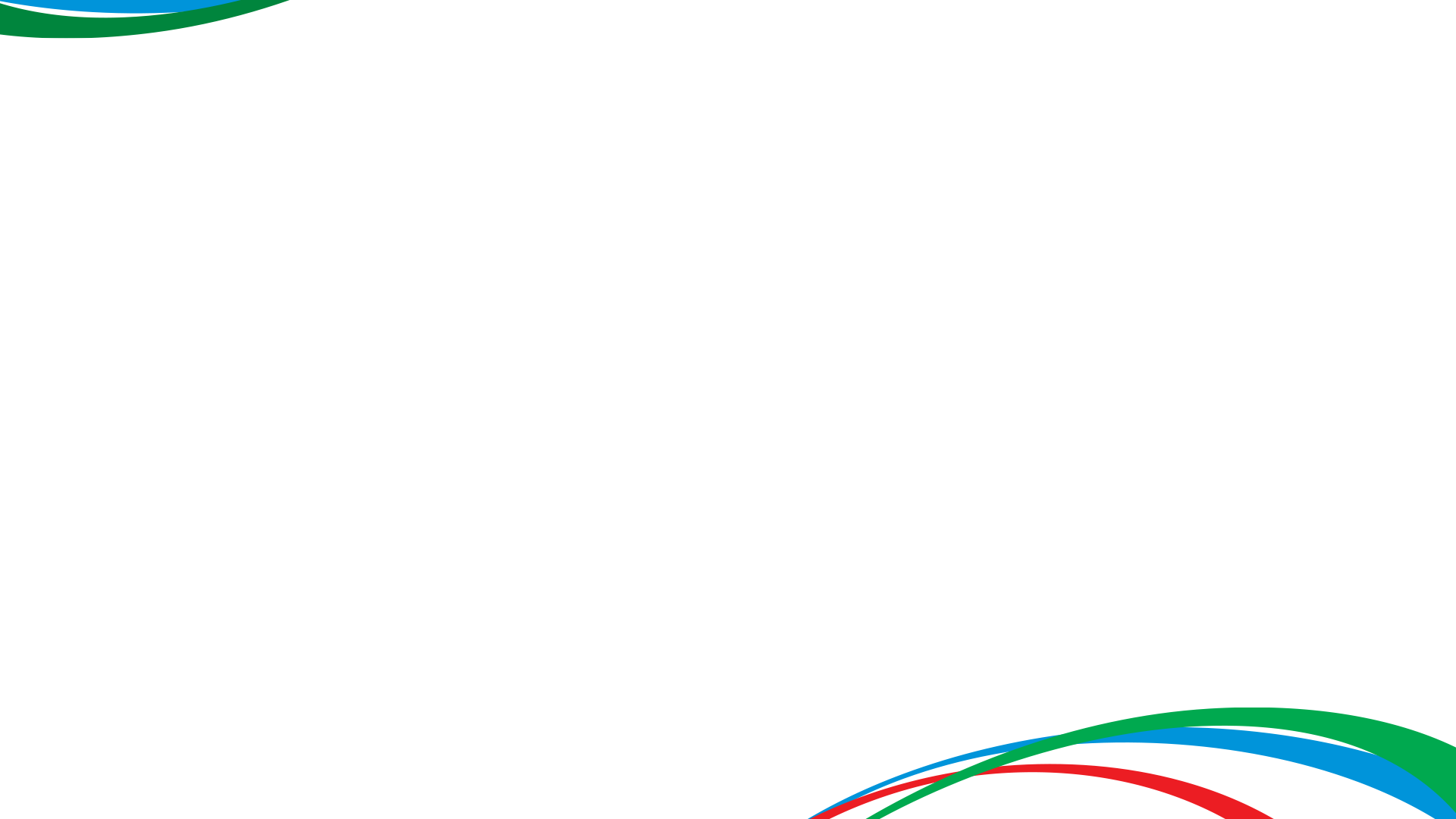 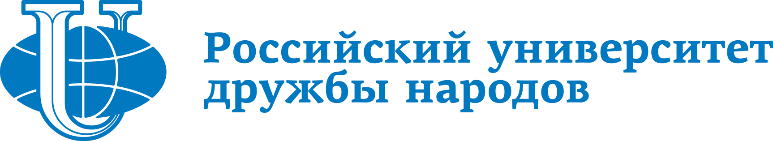 Сода-медиа
Клиенты агентства: Roca, Teka Rus, NolteKuchen, Textiles from Spain, Porcelanosa group, Смоленские бриллианты, Авиалинии lberia Airlines, Государственная корпорация Росатом, Woodright, lnSinkErator, Omicor, Stilema, Garden of eden, AI tesoro, Океанпремиум. 

Деятельность наших студентов:
Перевод текстов с испанского на русский для промо-материалов испанского бренда, а также перевод пресс-релизов испанских брендов
Подготовка презентаций для тендера по продвижению испанского бренда
Работа в области наружной рекламы
Работа с сайтом агентства
Работа с сувенирной продукцией
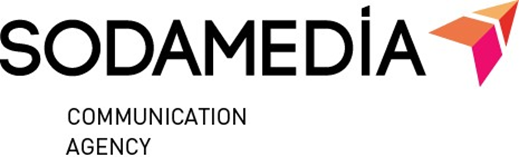 12
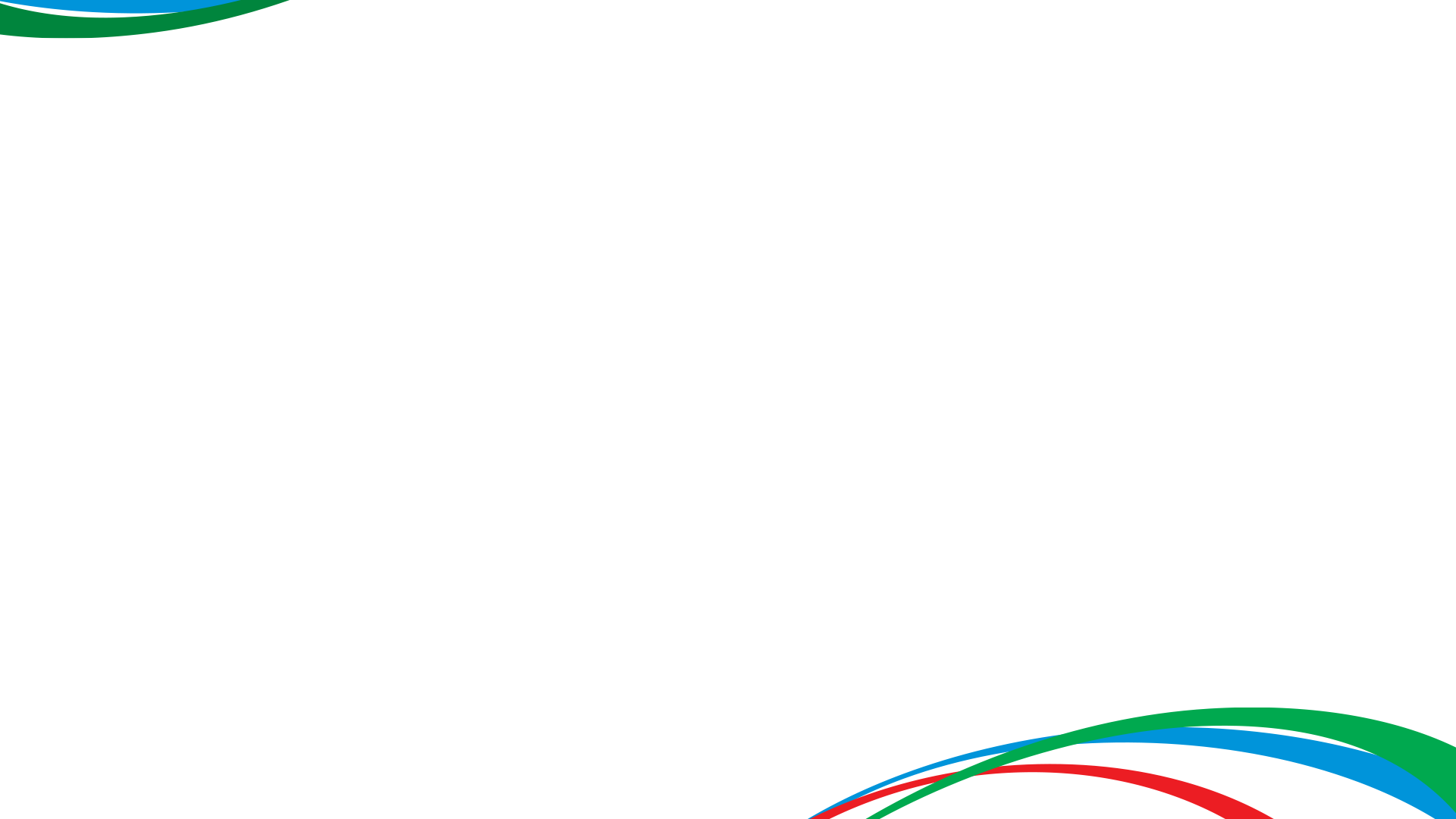 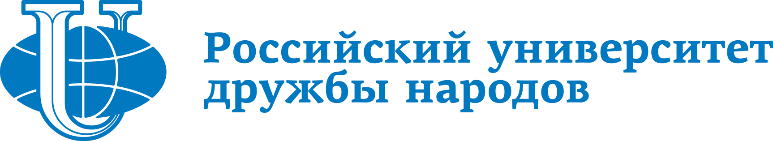 СТС-медиа
«СТС Медиа» - крупнейший российский независимый медиахолдинг.
Миссия: «Мы делаем жизнь ярче!». Мы создаем истории, которые вдохновляют каждого зрителя и дарят ему яркие позитивные эмоции.
«СТС Медиа» владеет тремя общенациональными эфирными каналами в России: СТС, «Домашний» и Перец, ориентированными на различные целевые аудитории.
В июле 2011 года было принято решение об объединении собственного производства на базе двух компаний холдинга - «Костафильм» и «Соха Медиа», и создании новой производственной компании - «Стари Фёрст Продакшн».
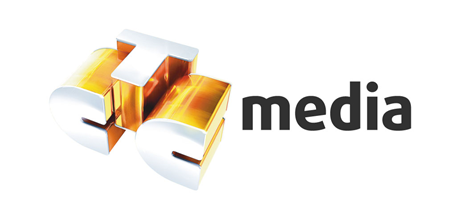 13
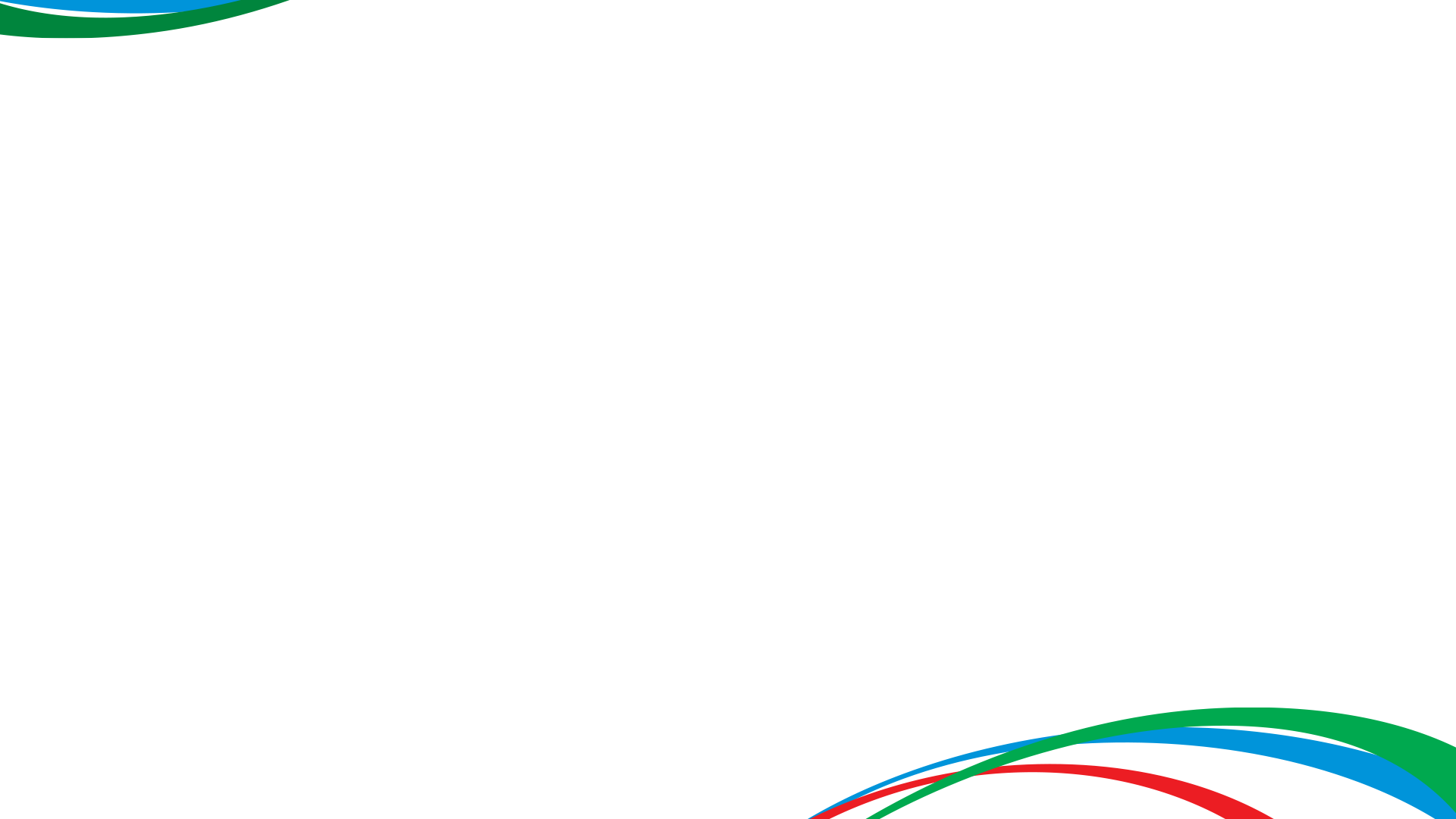 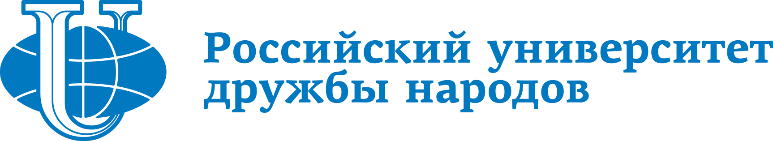 СТС-медиа
Достижения наших студентов:

Получение навыков по медиа-баингу
Работа с программой OdaPlan
Расчет индексов GRP для рекламных мест в различных городах России
Составление тендера на выпуск сувенирной продукции с логотипом компании СТС с комментариями
Сравнение данных о количестве закупленной рекламы на АТL-­носителях компании СТС и компаний-конкурентов
Участие в трех мастер-классах для сотрудников компании по курсу «Стратегическое планирование»
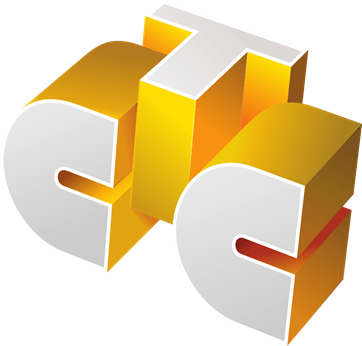 14
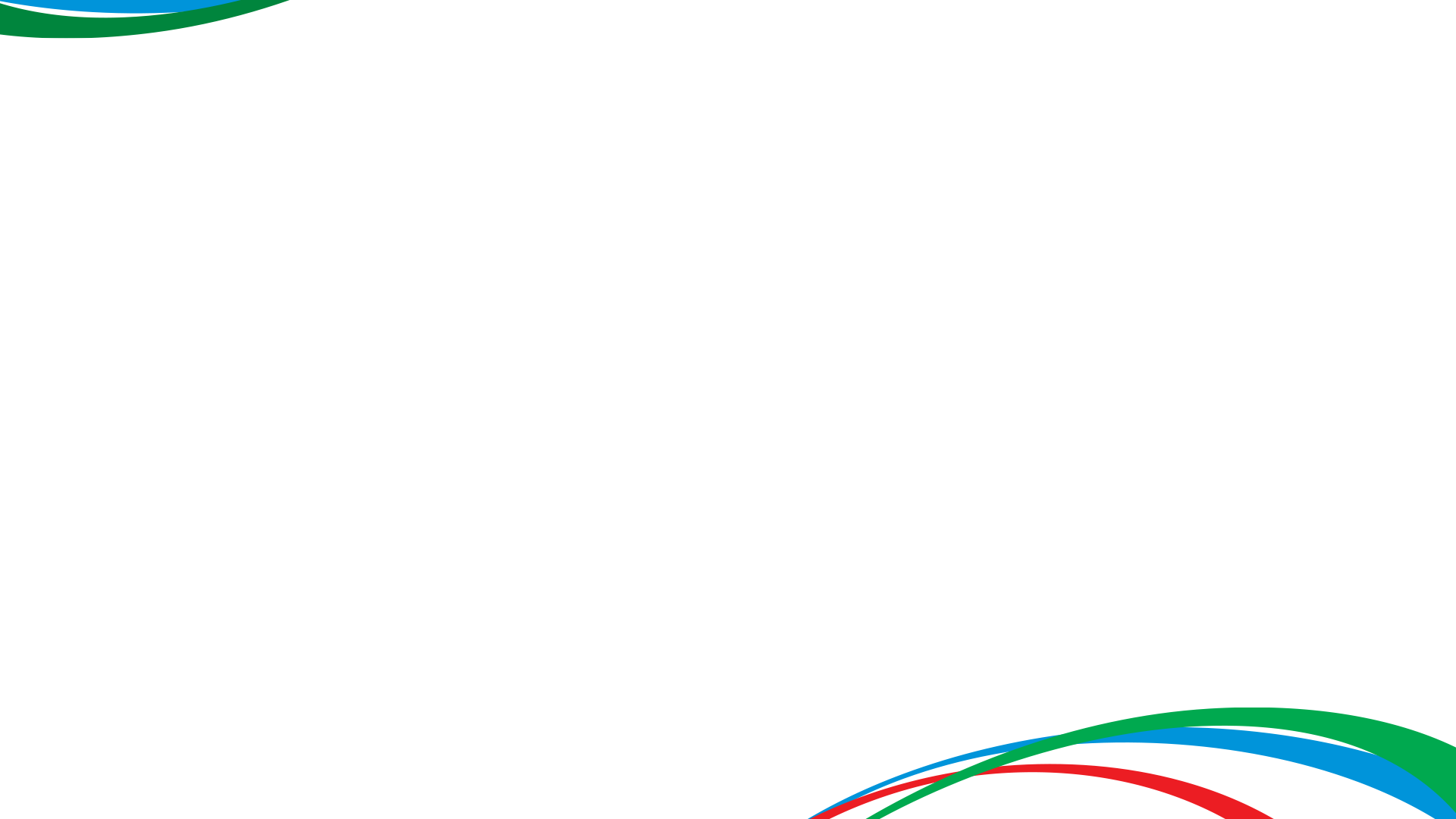 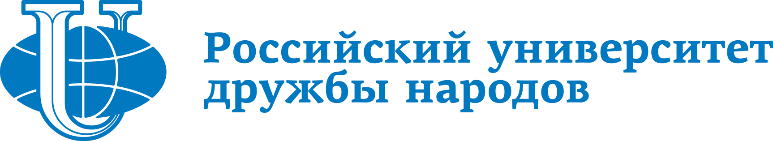 Рекламная группа «ADMOS»
«ADMOS» является ведущим дилером крупнейших российских и европейских поставщиков сувенирной продукции.
Рекламная Группа «ADMOS» была создана в 2005 году.
На сегодняшний день рекла1мная группа «ADMOS» включает в себя следующие профильные подразделения: «ADMOS Gifts», «ADMOS Print», «ADMOS Outdoor», «ADMOS concept»

Наши студенты осуществляли следующие виды деятельности:
работа с продукцией на складе;
доставка и получение товара;
сортировка документации;
инвентаризация образцов фирменной продукции;
работа в Excel и 1 С
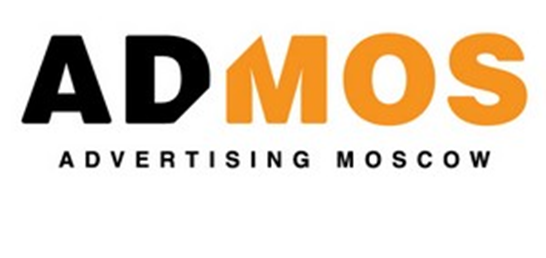 15
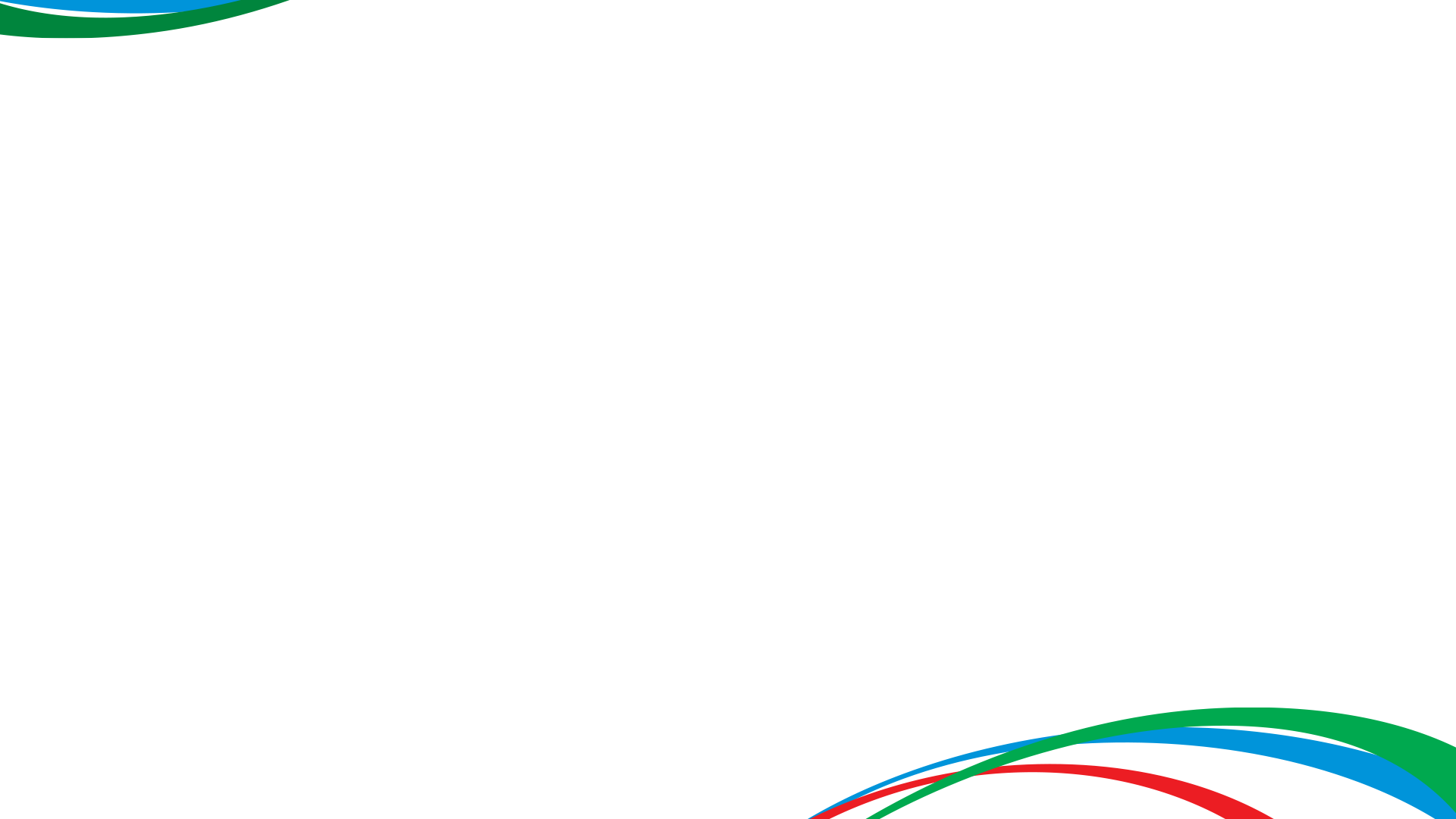 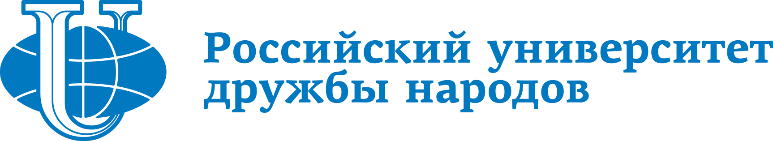 Группа компаний Russia Direct
Группа коммуникационных, рекламных и рекламно­производственных компаний. На российском рынке с 1993 года. С 2003 по 2005 года группа Russia Direct была официальным представителем Ogilvy One в России. 

Специализация компании:

Search&fusion marketing
Программы лояльности
Society&promotion advocates
Персональные продажи
Телемаркетинг
lntegrated consumer marketing (ICM)
Customer satisfaction management (CSM)
CRM маркетинг
Viral marketing
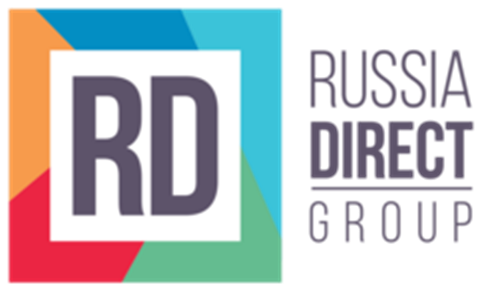 16
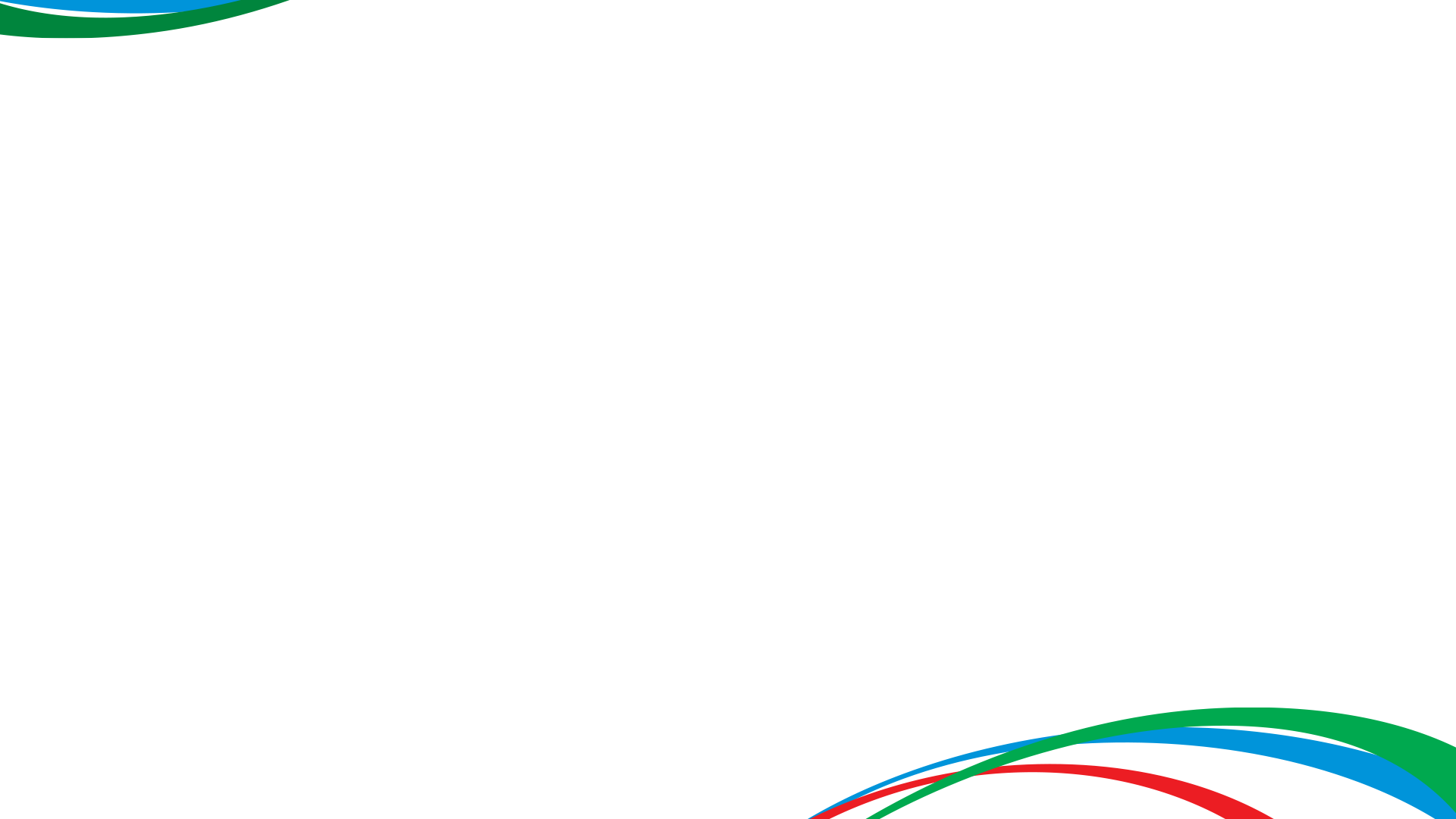 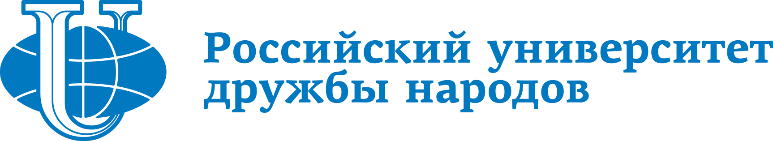 Компания Progression
Progression - это агентство, которое осуществляет все виды маркетинговых (BTL) услуг:
интегрированные кампании, 
sales-promotion, 
trade promotion, 
CRM, 
разработка творческих концепций
интернет-маркетинг. 

Компания основана в 2001 г. и входит в Группу компаний Progression.
На сегодняшний день Progression находится в тройке лидеров на рынке BTL и в топ-3 самых креативных маркетинговых агентств (данные АКАР, 2008), имеет большое количество престижных наград.
Центральный офис находится в Москве, где трудятся почти 100 «прогрешенцев».
Агентство имеет клиентский, креативный, производственный и административно-финансовый отделы.
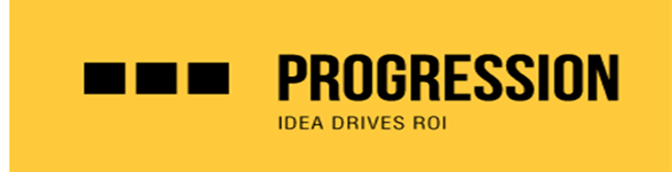 17
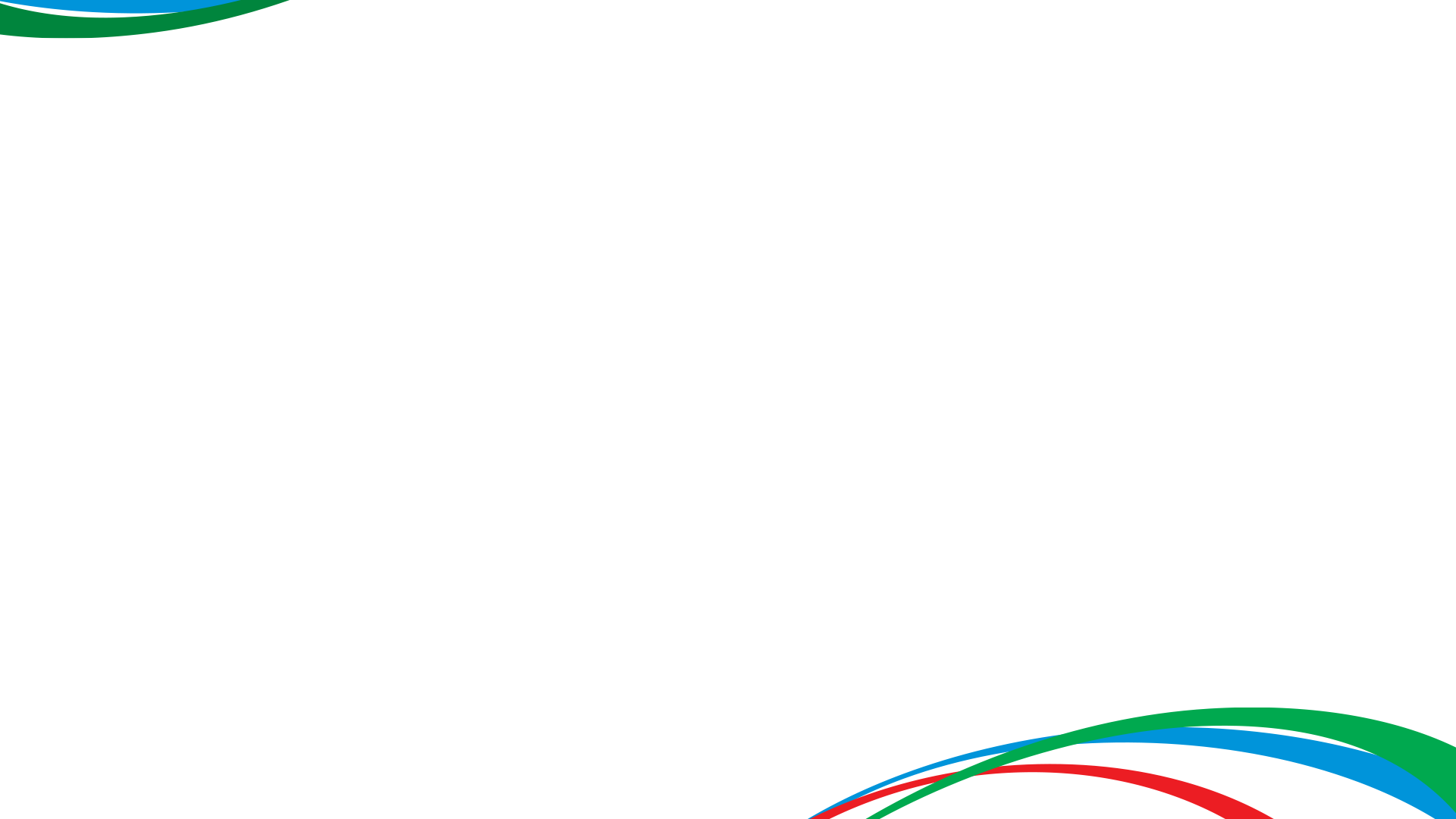 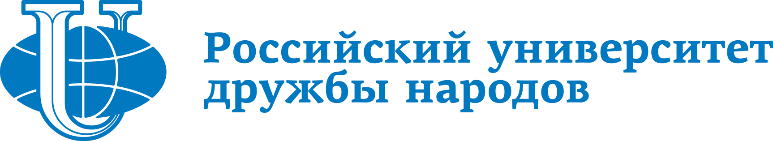 «E:MG»
На сегодняшний день E:MG – одно из крупнейших промо-маркетинговых агентств России.
Мы предоставляем весь спектр промо-маркетинговых услуг, используя инструменты btl, медиа и PR, а также интегрированные коммуникации. 

E:MG входит в ТОП-5 btl-агентств России.
Общий штат сотрудников всех офисов более 200 человек. 
Промо-маркетинговое агентство E:MG – активный член РАМУ (Российской ассоциации маркетинговых услуг).

Работа агентства была удостоена премий и высоких наград в сфере рекламных услуг.
Агентство стабильно работает на протяжении многих лет. Принципы, которыми руководствуется компания, – честность, единство, творчество и развитие. Сотрудники E:MG – профессионалы, отвечающие за свою работу на всех стадиях прохождения проекта.
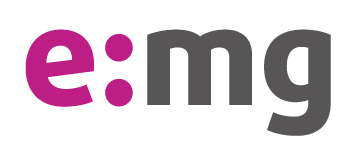 18
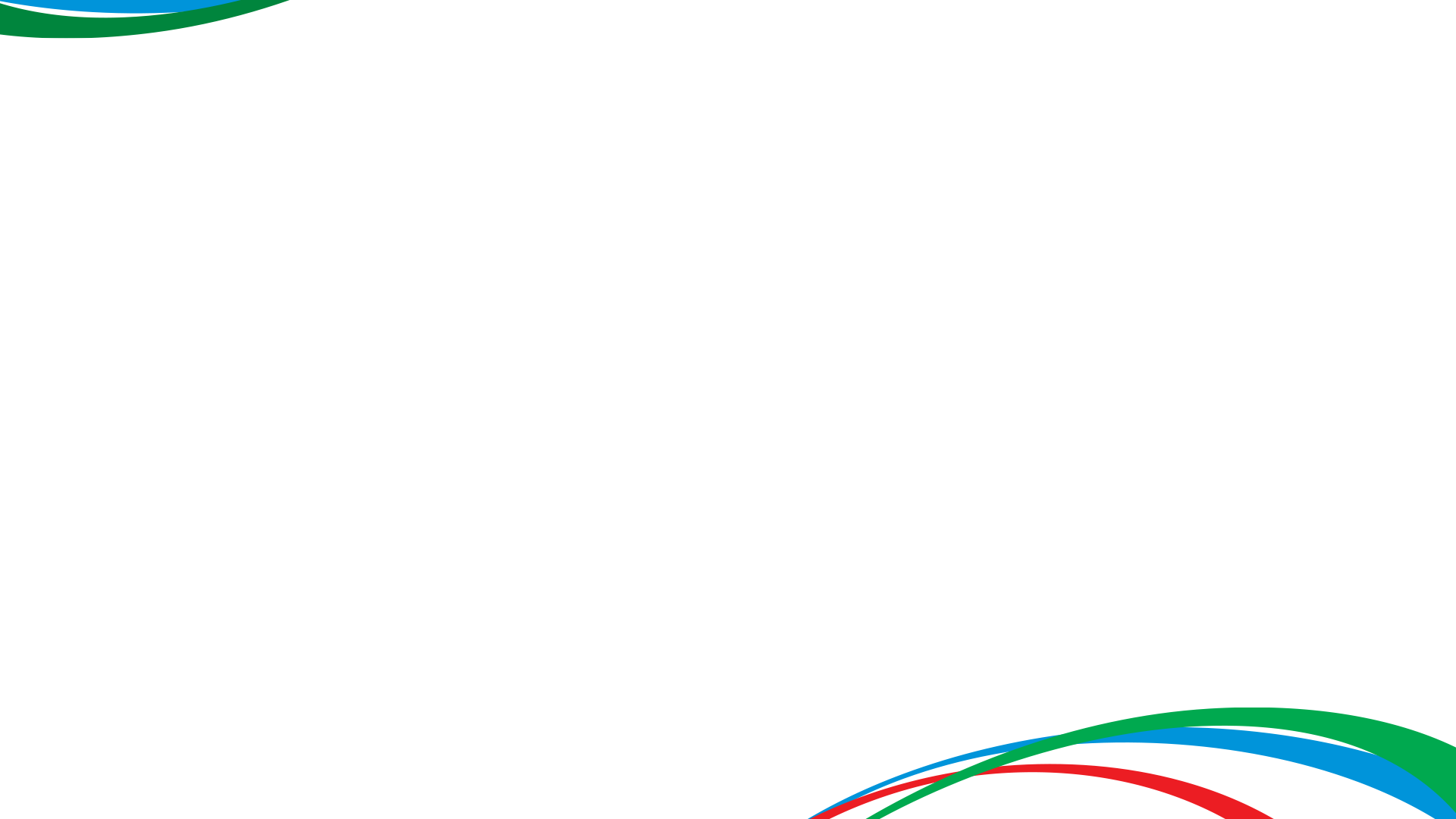 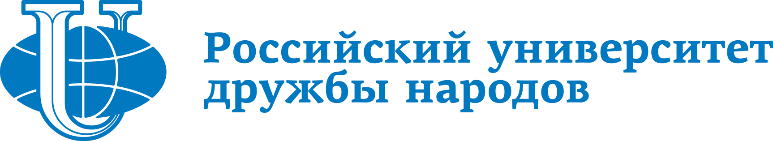 PRT
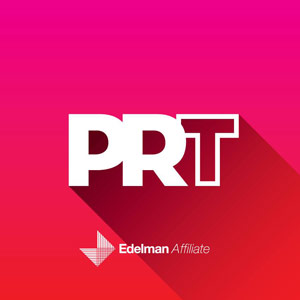 Креативное PR-агентство за действующее технологические культурные и субкультурные тренды с отлаженной многоступенчатой системой проджект-менеджмента.

С 2016 года PRT активно развивает направление blogger relations, проводит рыночные исследования и образовательные мероприятия для клиентов. В конце 2017 года в агентстве появился выделенный департамент Influencer-маркетинга.
19
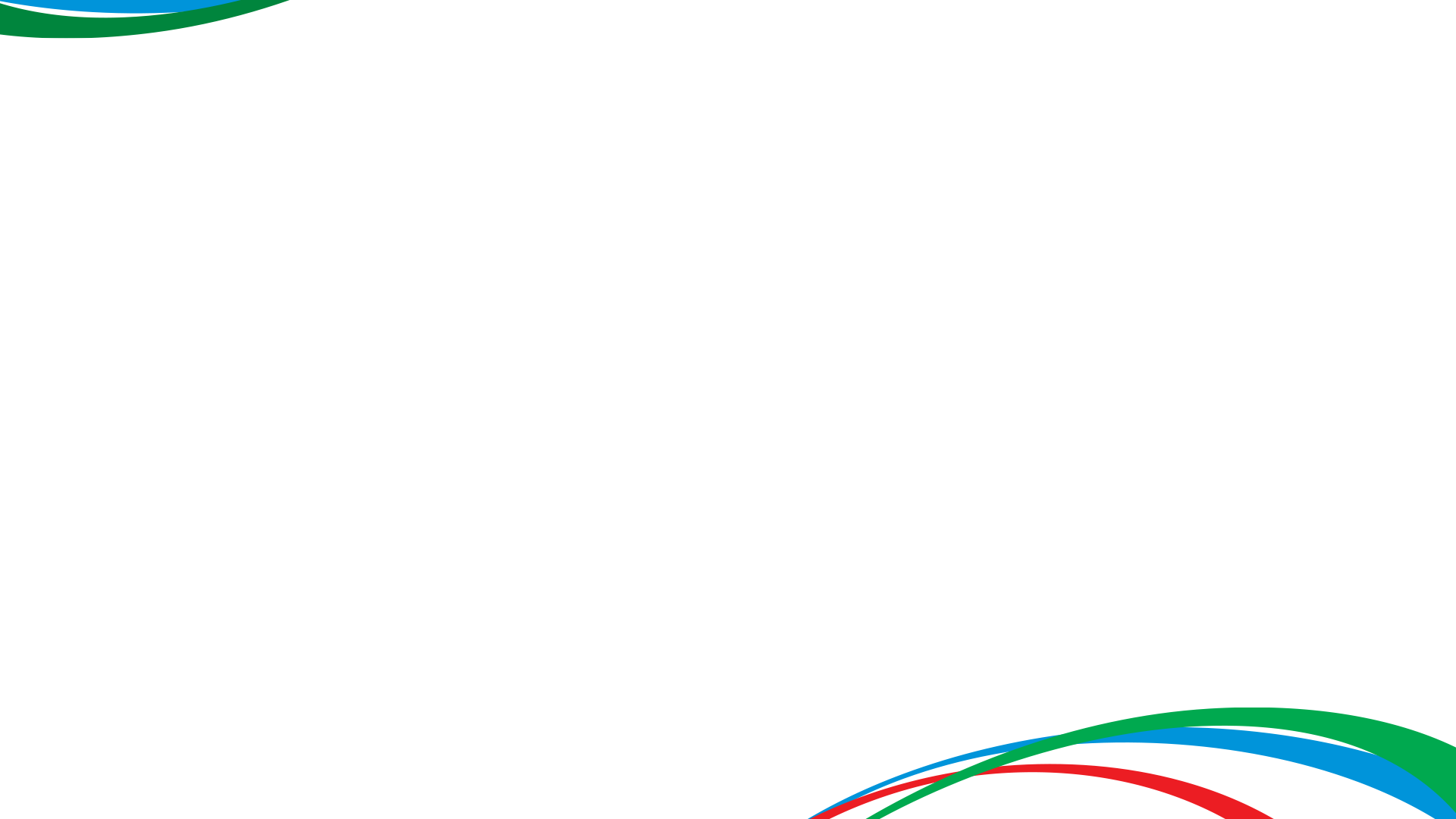 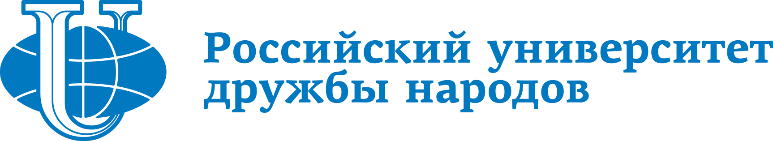 ARTOX MEDIA
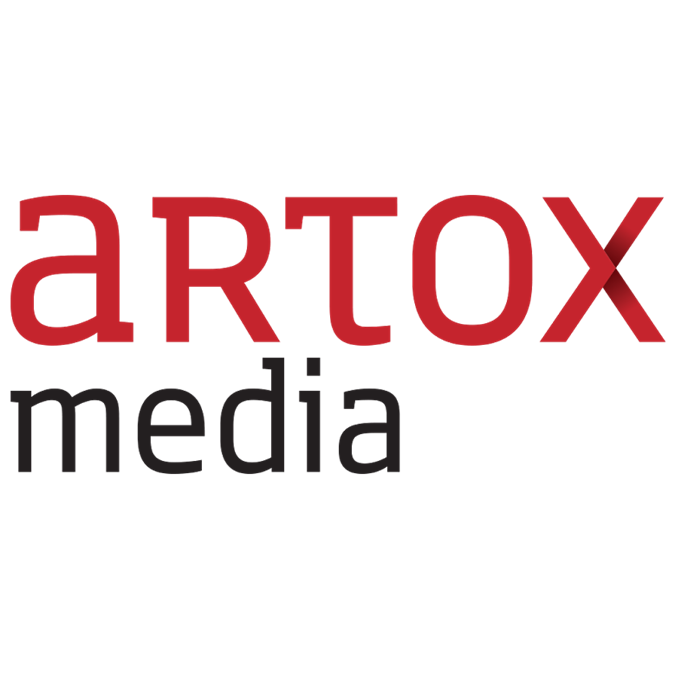 ARTOX media – digital-агентство с офисами в Москве и Минске, предоставляющее полный комплекс услуг для успешного развития и продвижения вашего бизнеса в интернете. 

Сегодня в агентстве работают лучшие специалисты в области поискового продвижения, контекстной рекламы, медиапланирования и других сферах интернет-маркетинга.
20
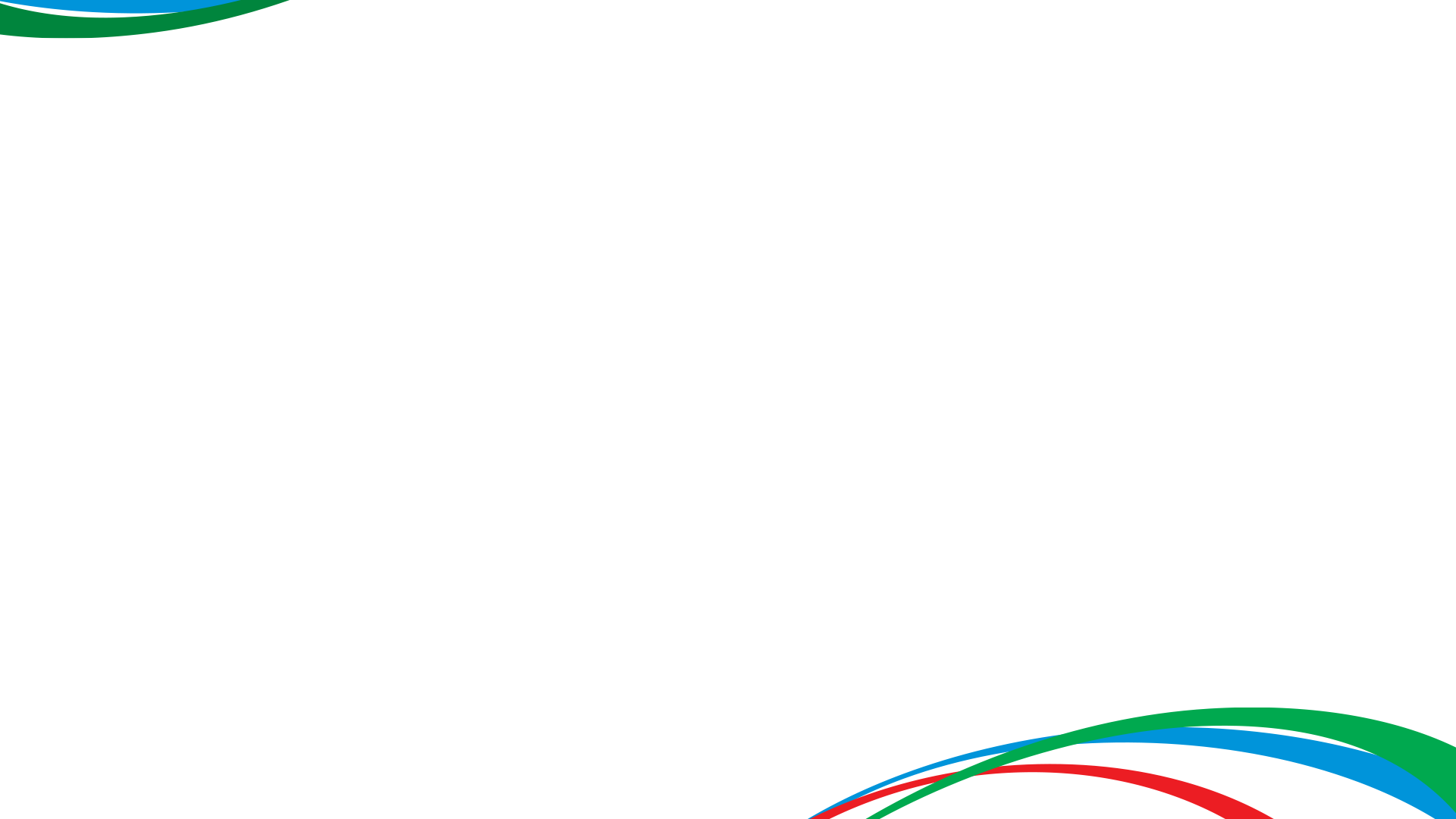 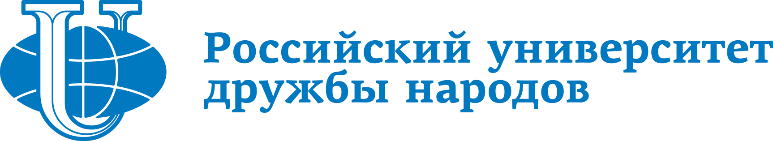 Young & Rubicam
Young & Rubicam Moscow – это часть международного сетевого рекламного агентства, представленного в 90 странах мира. 

Одно из самых награждаемых профессиональным сообществом агенство, в 2015 году первые места в таких фестивалях как: 
Red Apple, 
Eurobest, 
Epica Awards, 
ADCE Awards, 
Golden Drum, 
Clio Awards, 
Cannes Lions 2015 и др.
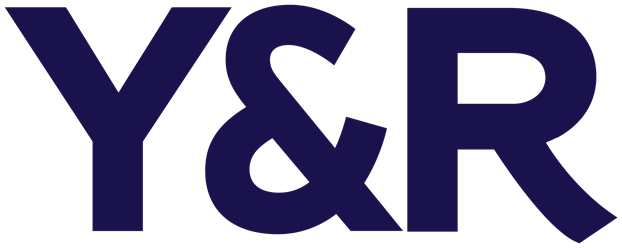 21
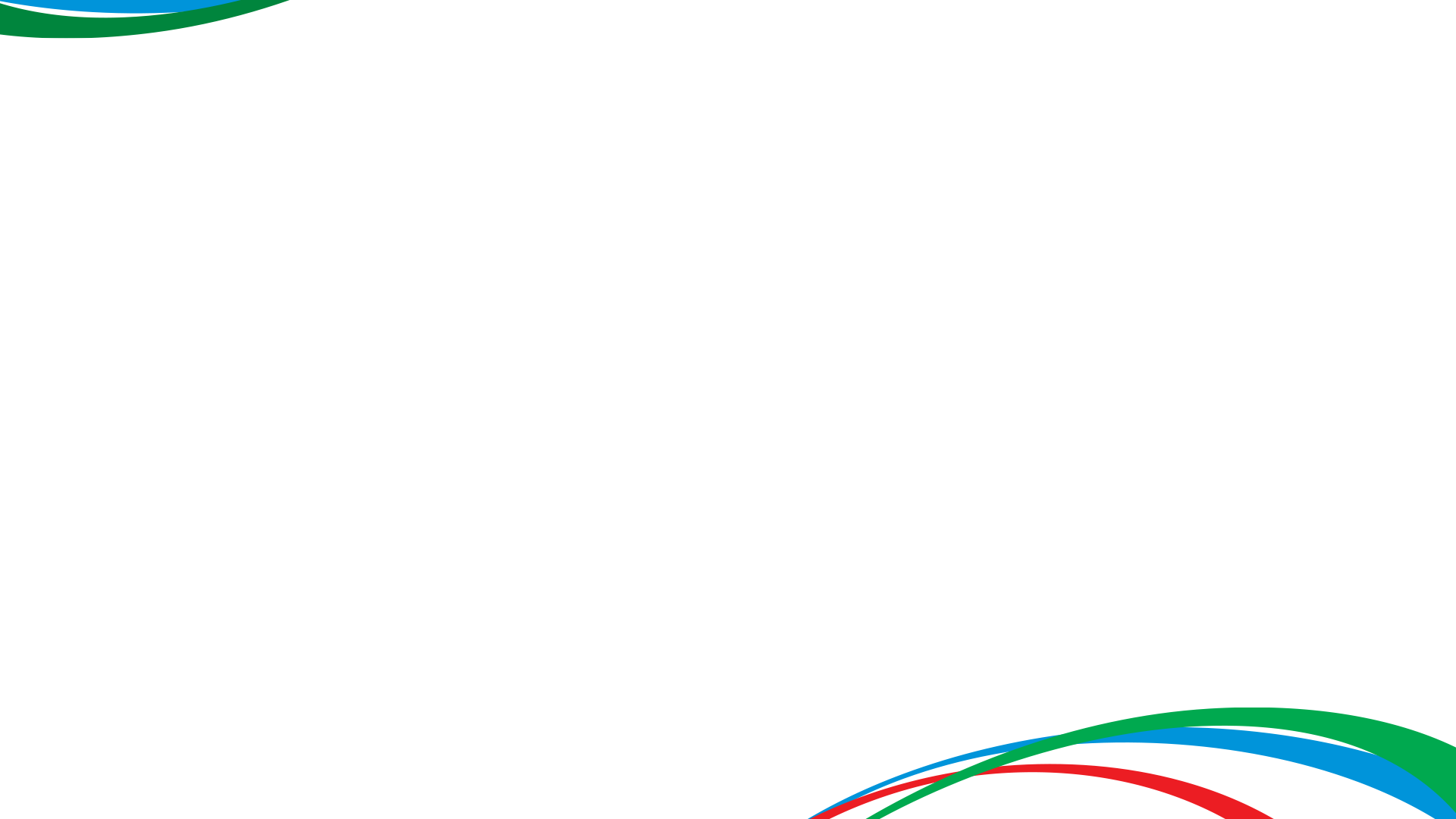 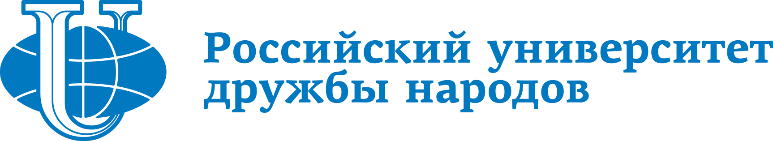 ВТБ24
ВТБ 24 (ПАО) — один из крупнейших участников российского рынка банковских услуг.

Услуги: услуги по работа с финансовыми счетами, кредитование, аренда сейфовых ячеек, денежные переводы и т.д.

Студенты работают в отделе по работе с клиентами, занимаются составлением и оформлением рассылки, а также взаимодействуют с бренд-менеджерами в качестве их ассистентов.
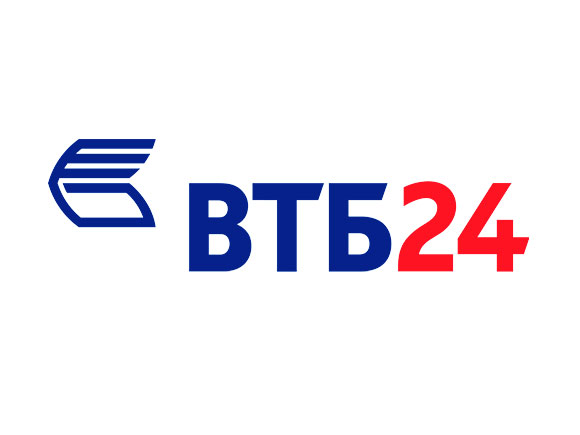 22
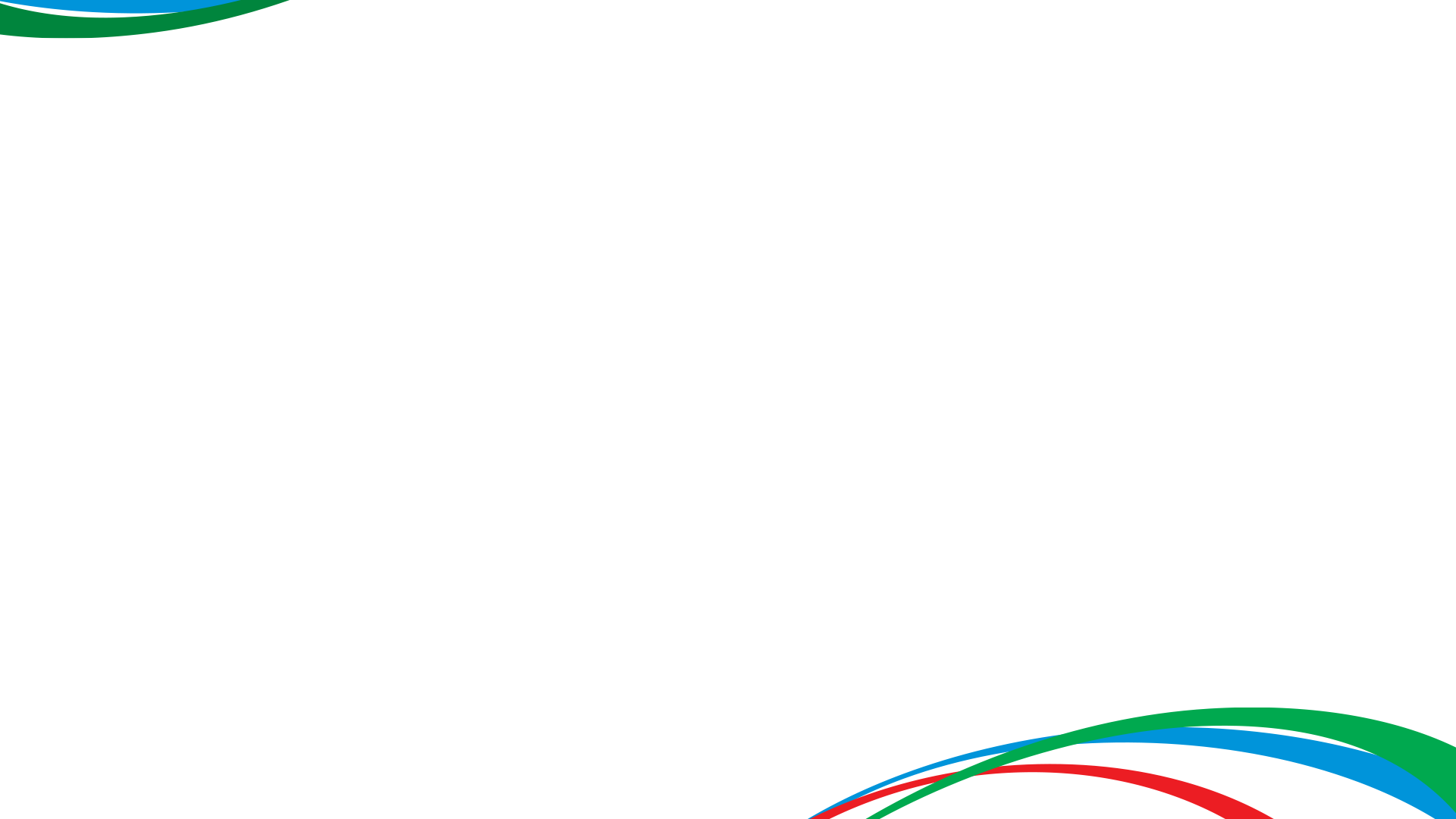 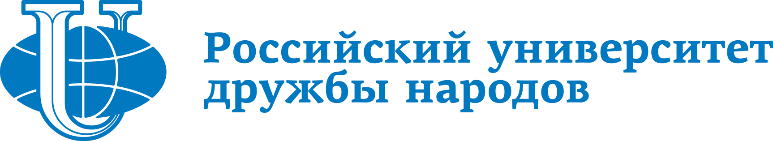 РусГидро
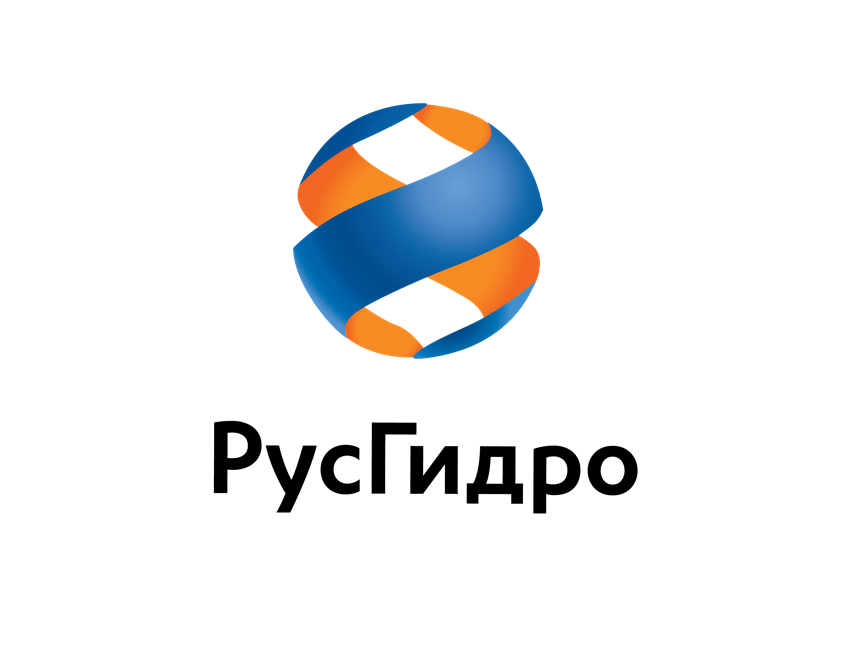 Группа «РусГидро» — один из крупнейших российских энергетических холдингов. 

РусГидро является лидером в производстве энергии на базе возобновляемых источников, развивающим генерацию на основе энергии водных потоков, морских приливов, ветра и геотермальной энергии.
23
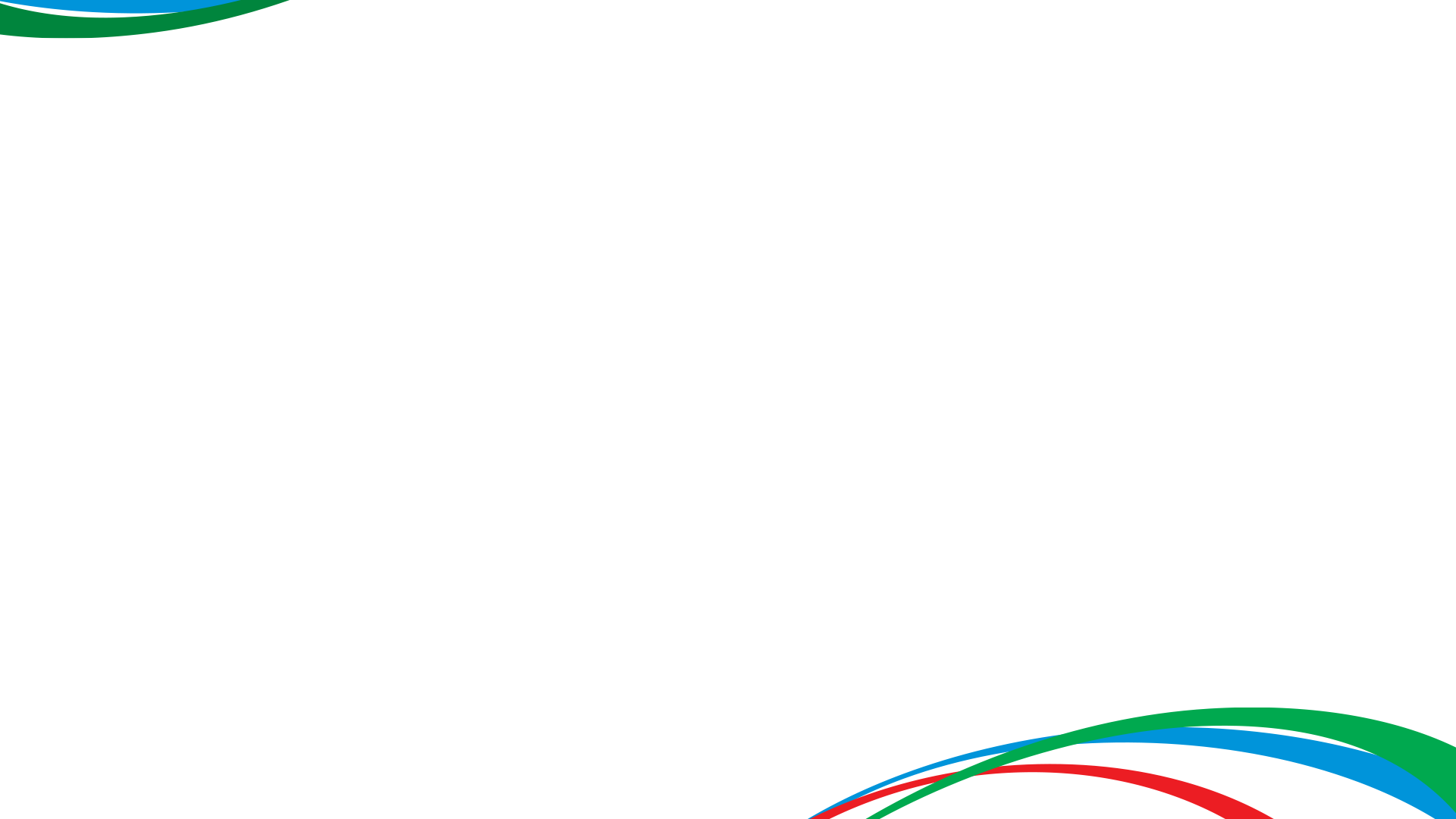 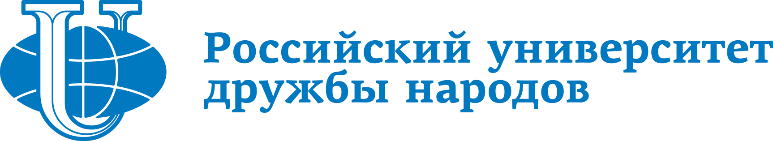 SPN Communications
SPN Communications – одно из старейших и крупнейших коммуникационных агентств России и СНГ. Основано в 1990 году.

Агентство оказывает полный комплекс коммуникационных услуг, в том числе по направлениям: 
маркетинговые коммуникации, 
медиакоммуникации, 
организация специальных мероприятий, 
внутренние коммуникации, 
антикризисный pr, 
public affairs, 
government relations, 
коммуникационный консалтинг,
аналитика и мониторинг.
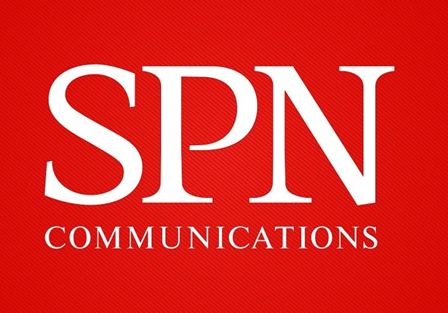 24
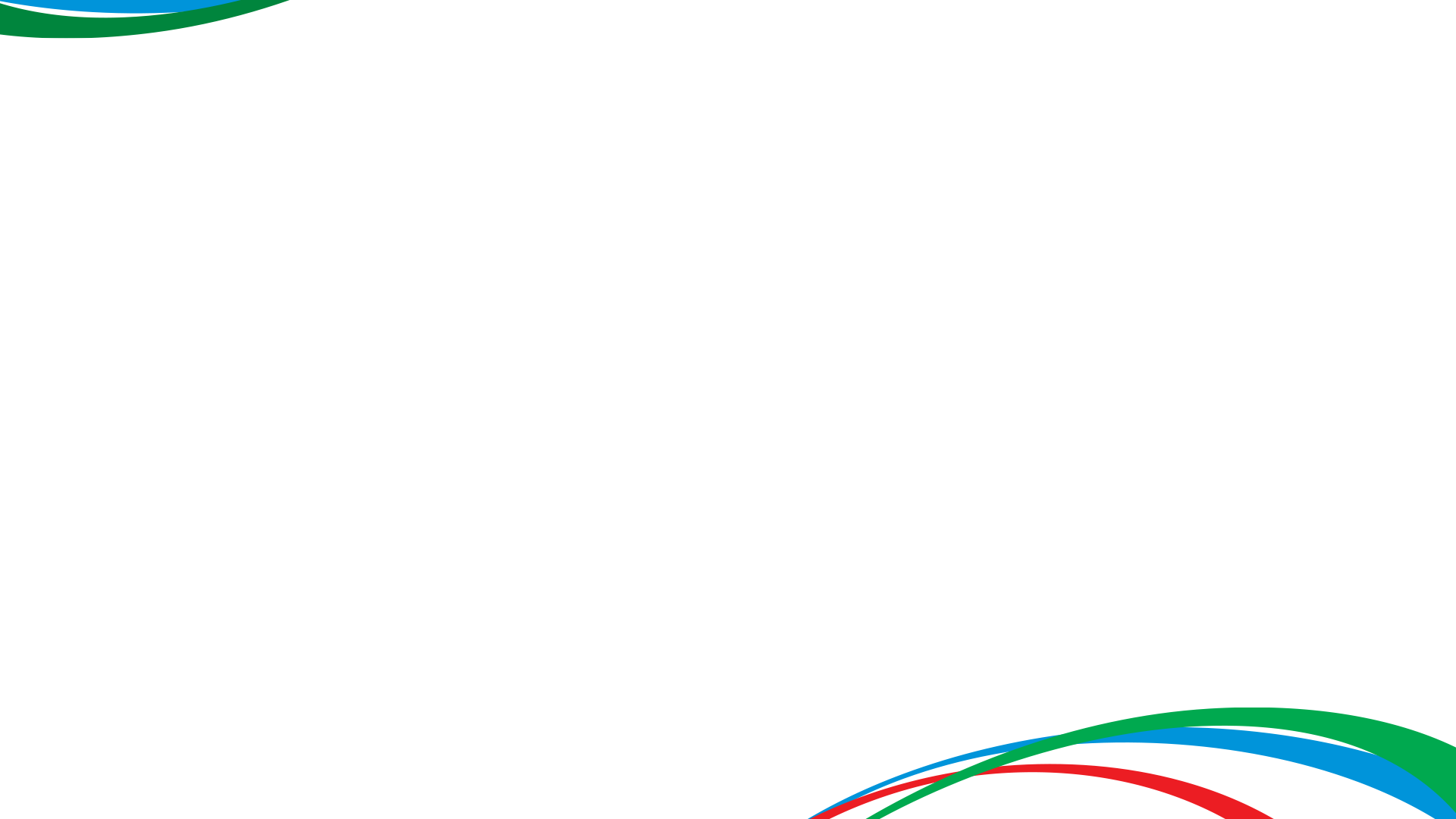 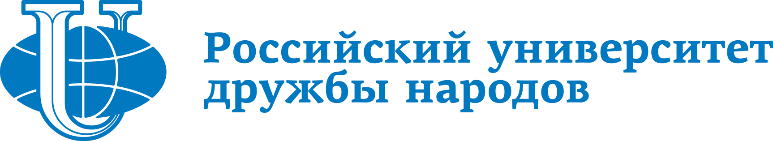 Depot WPF
Depot WPF Brand & Identityпервая - российская брендинговая компания международного класса.

Основана в 1998 году.

Специализация: разработка идентичности бренда
Основные направления деятельности: потребительский и корпоративный брендинг.
Штат 50 человек
Структура: три основных департамента (творческий, креативный, коммерческий) +редакция портала sostav.ru
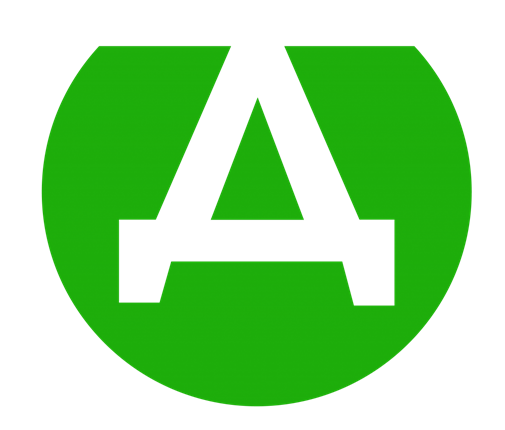 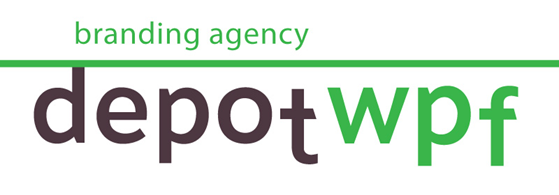 25
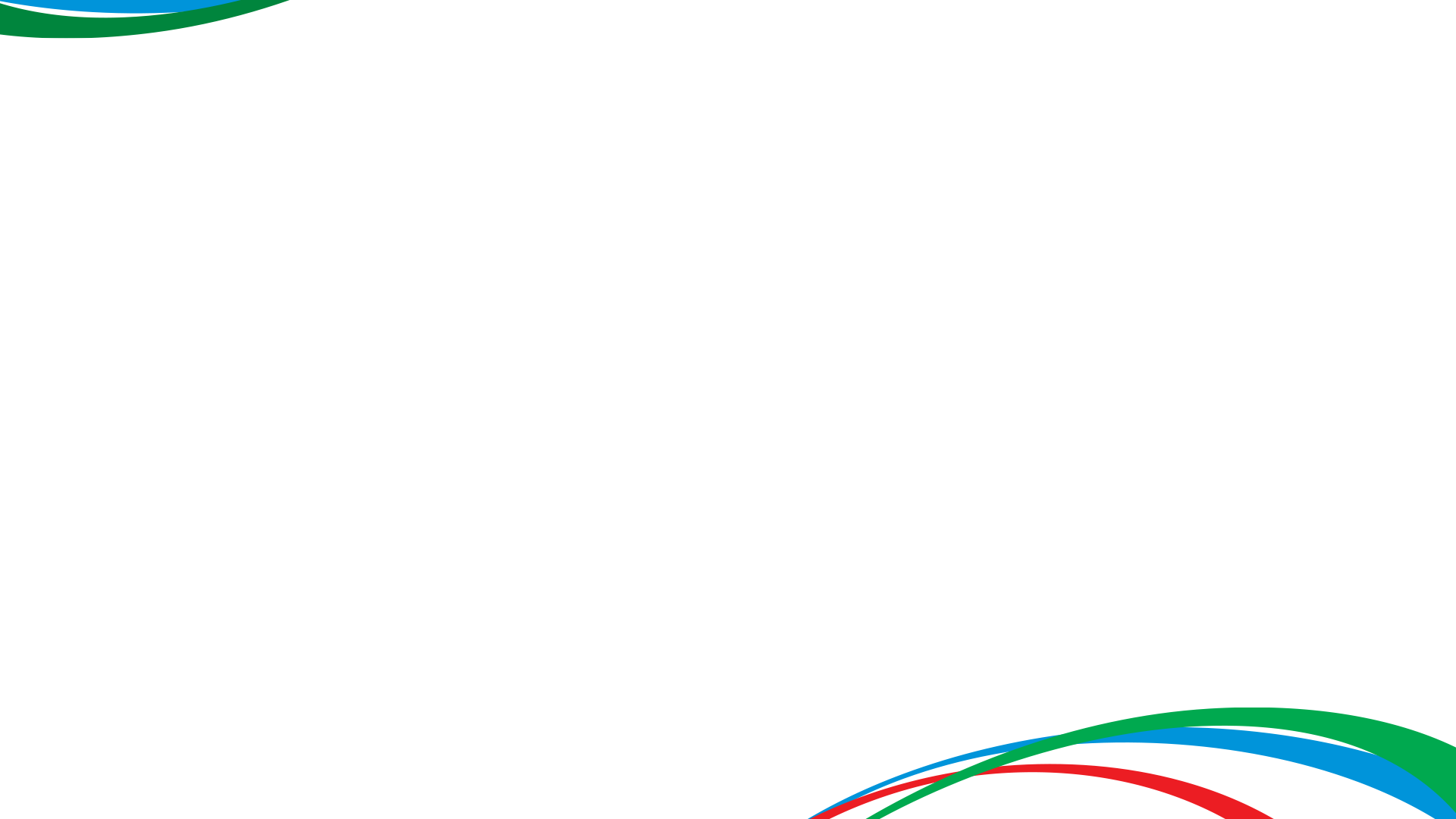 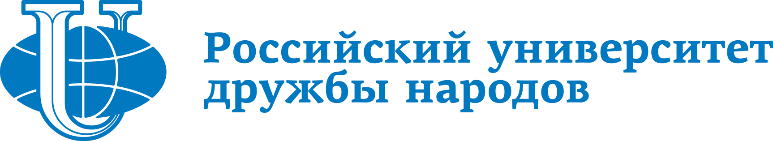 POV
«Точка зрения» (POV-Point of view) - рекламное агентство, не страдающее формализмом и бюрократией. 

Это объединение профессионалов высшего класса, открытое к взаимодействию и настроенное на совместный поиск оптимальных решений.
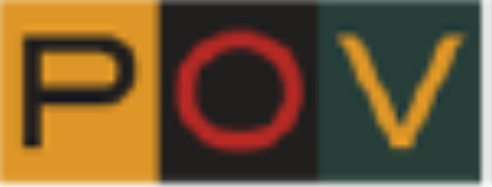 26
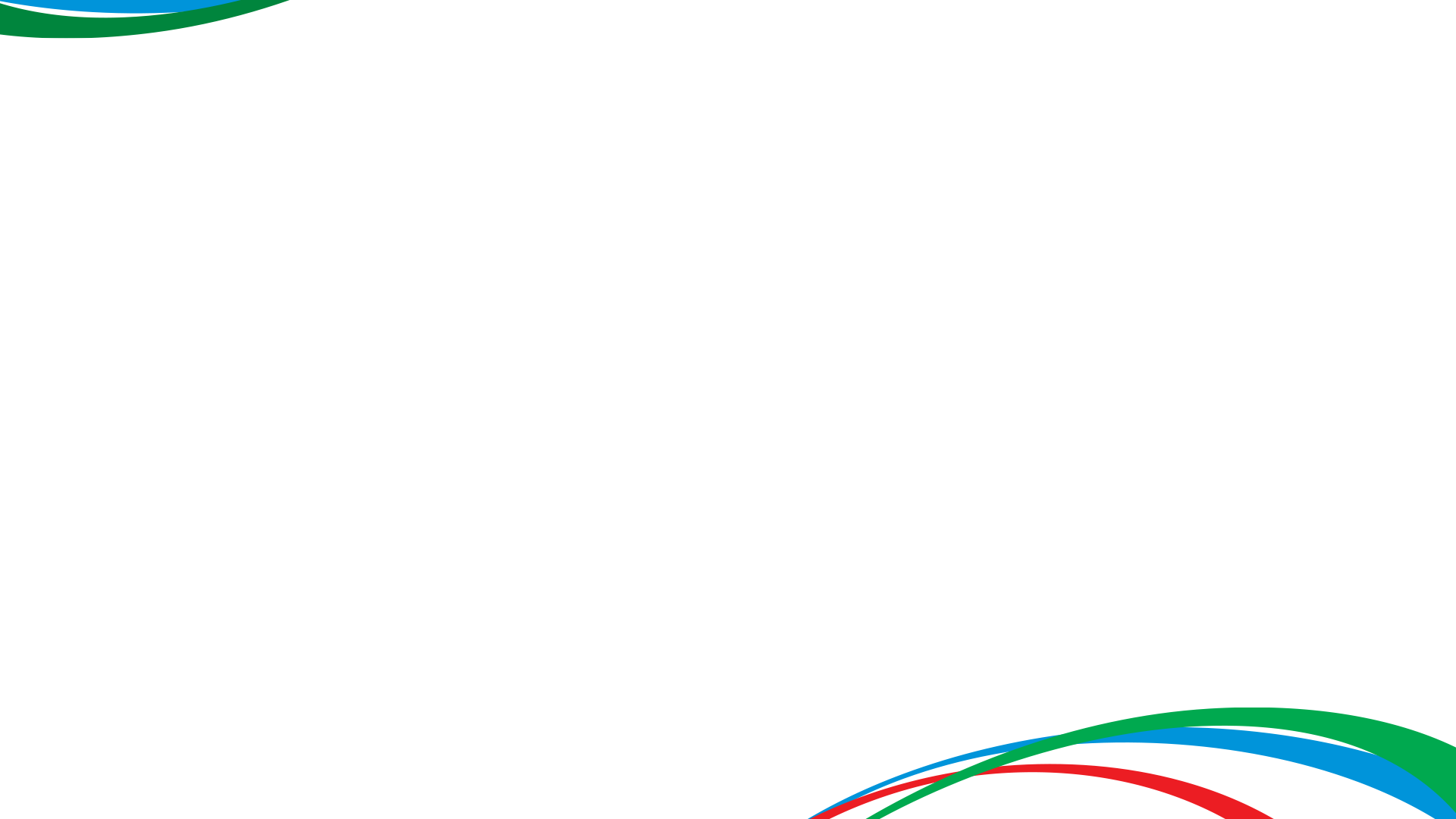 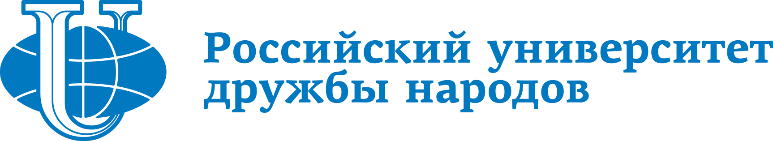 AMP (Ассоциация менеджеров)
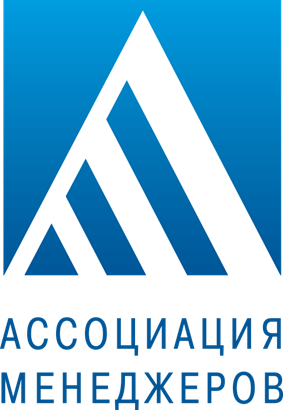 Ассоциация Менеджеров (АМР) – независимая общественная организация национального масштаба, деятельность которой направлена на всестороннее содействие переходу российского делового сообщества к международным стандартам и этическим нормам ведения бизнеса, интеграции России в мировое экономическое пространство, налаживанию конструктивного диалога между властью и бизнесом, формированию позитивного отношения к отечественному бизнесу в обществе и за рубежом.
27
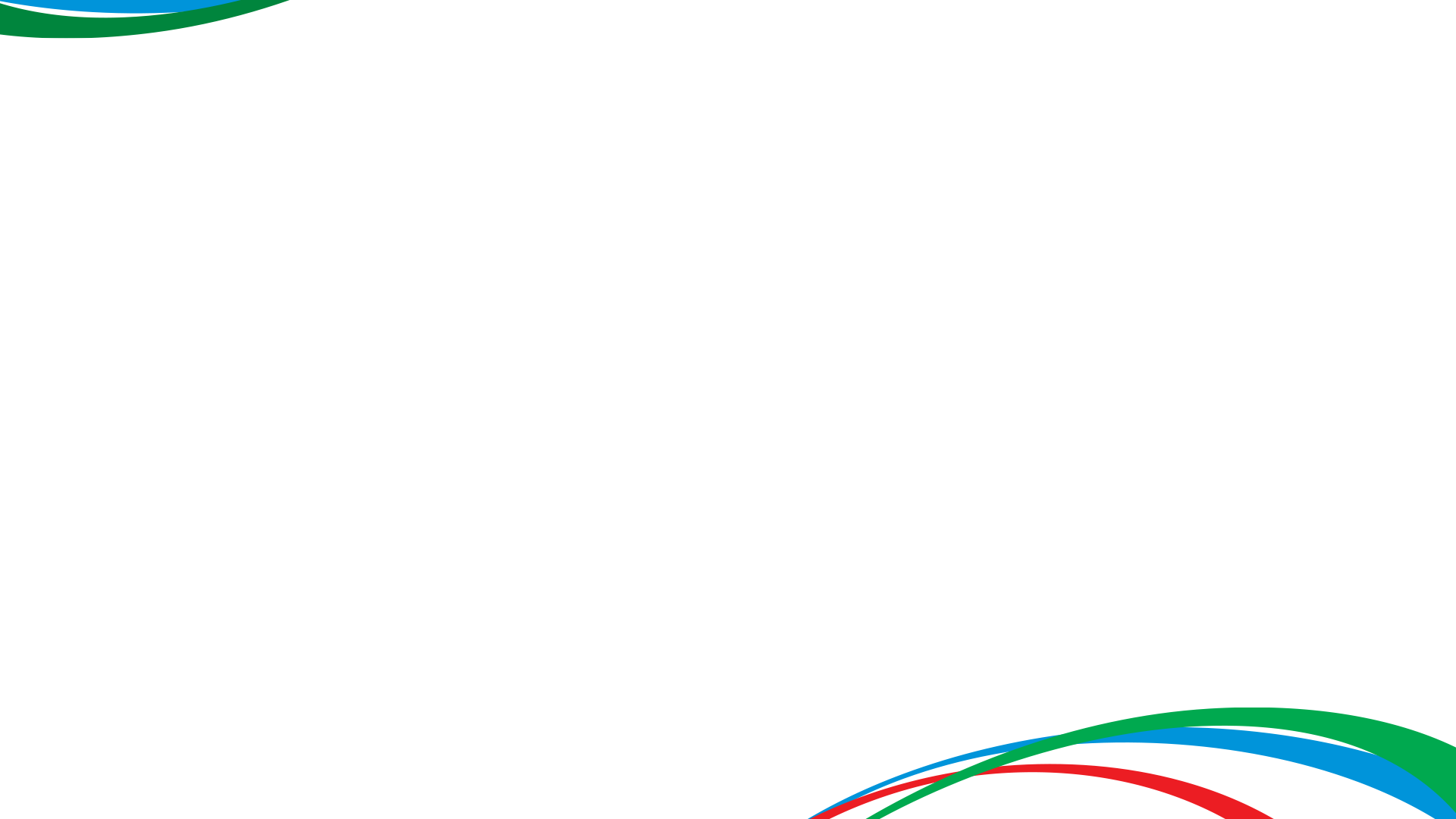 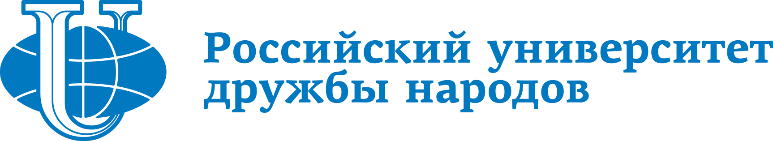 Ogilvy & Mather Moscow
Агентство Ogilvy & Mather было основано культовым рекламистом Дэвидом Огилви в 1948 году. 

Входит в состав активов крупнейшего в мире рекламно-коммуникационного холдинга WPP.
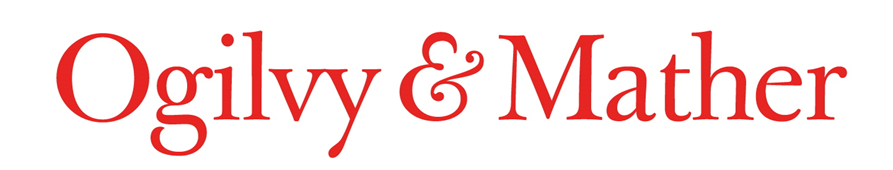 28
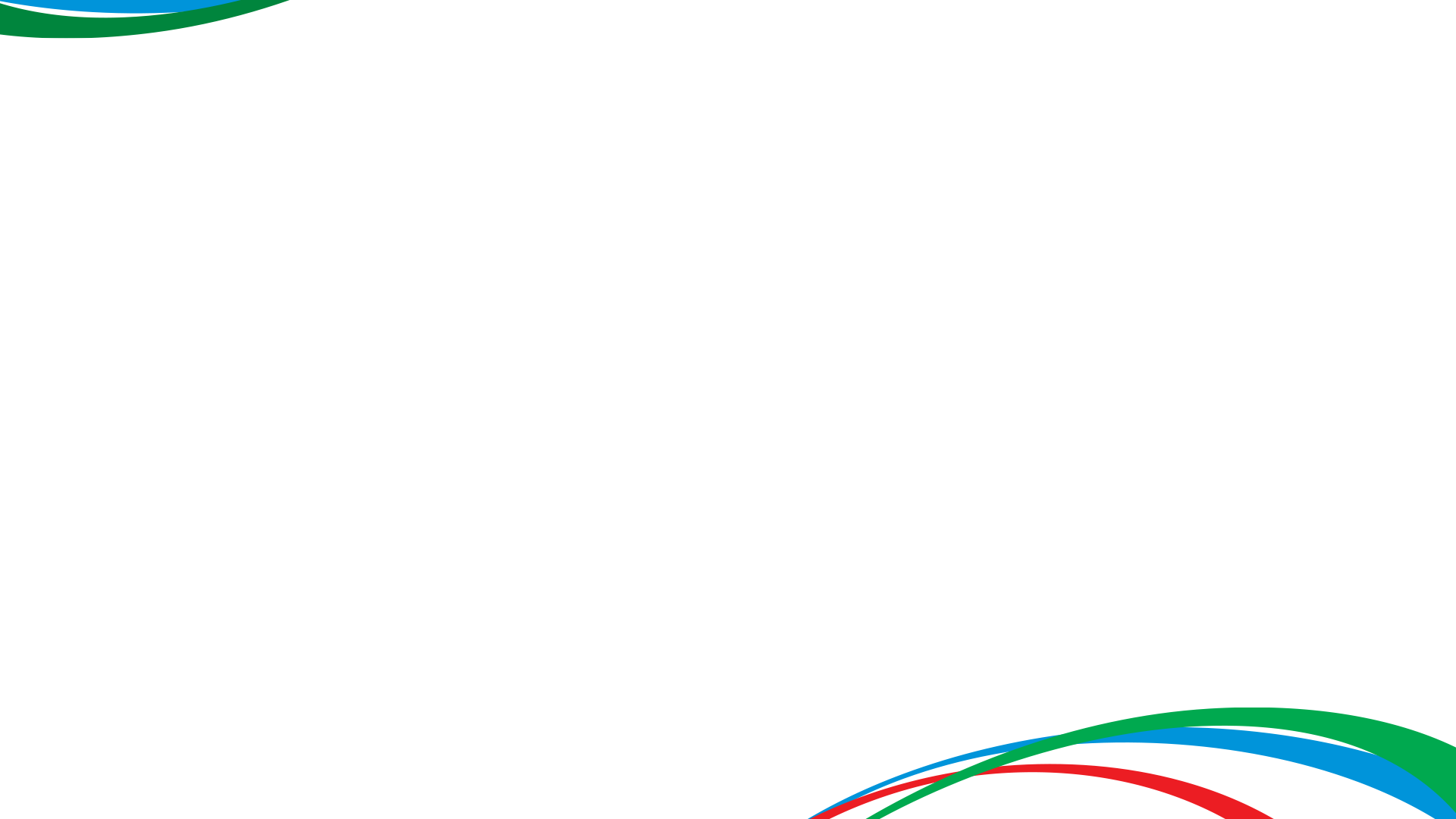 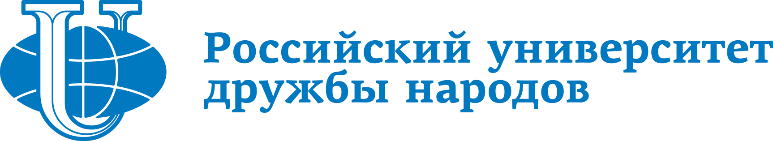 DDB
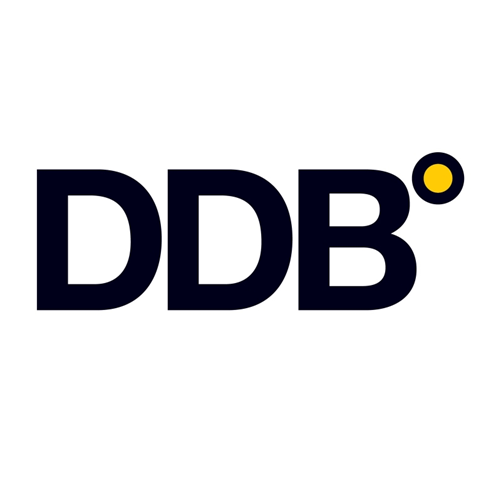 DDB Worldwide - это одна из крупнейших сетей рекламных агентств в мире. 

DDB Worldwide имеет 206 офисов в 99 странах с общим количеством сотрудников 15000 человек.
29
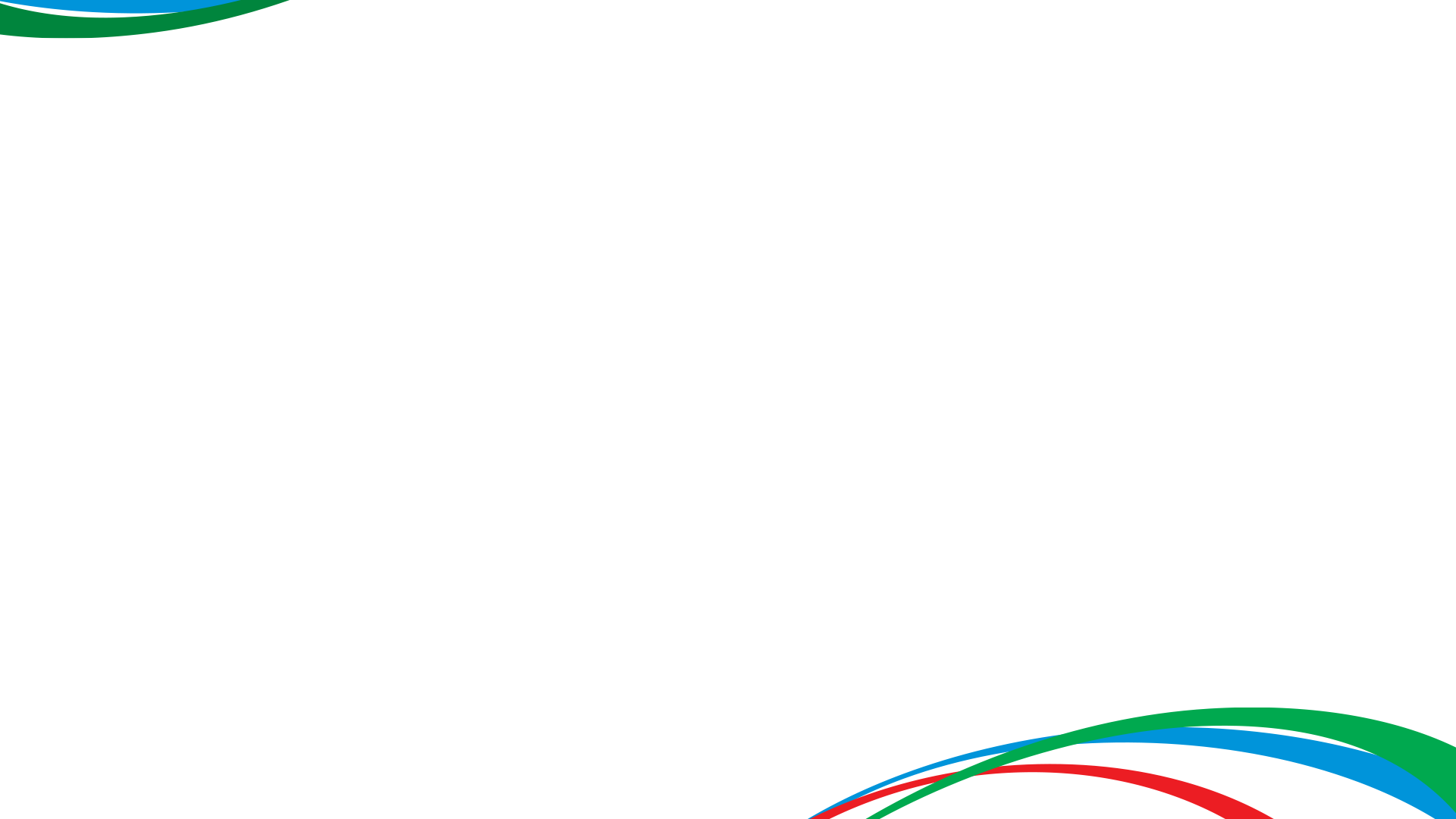 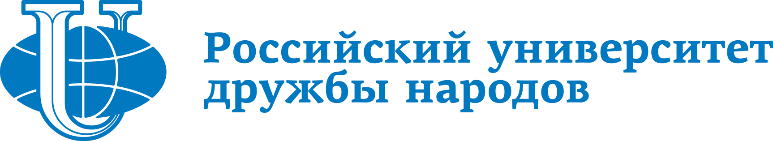 BBDO
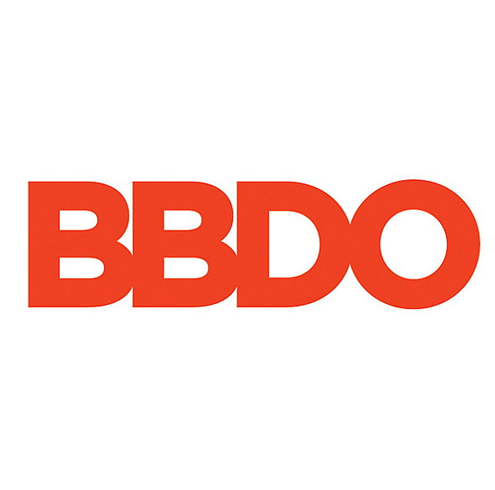 BBDO Moscow – сетевое рекламное агентство, открытое в 1989г. 

Входит в международную сеть BBDO Worldwide, одно из старейших агентств России, работы BBDO Moscow удостоены наград EPICA, Golden Drum, ADCR, ММФР и пр.
30
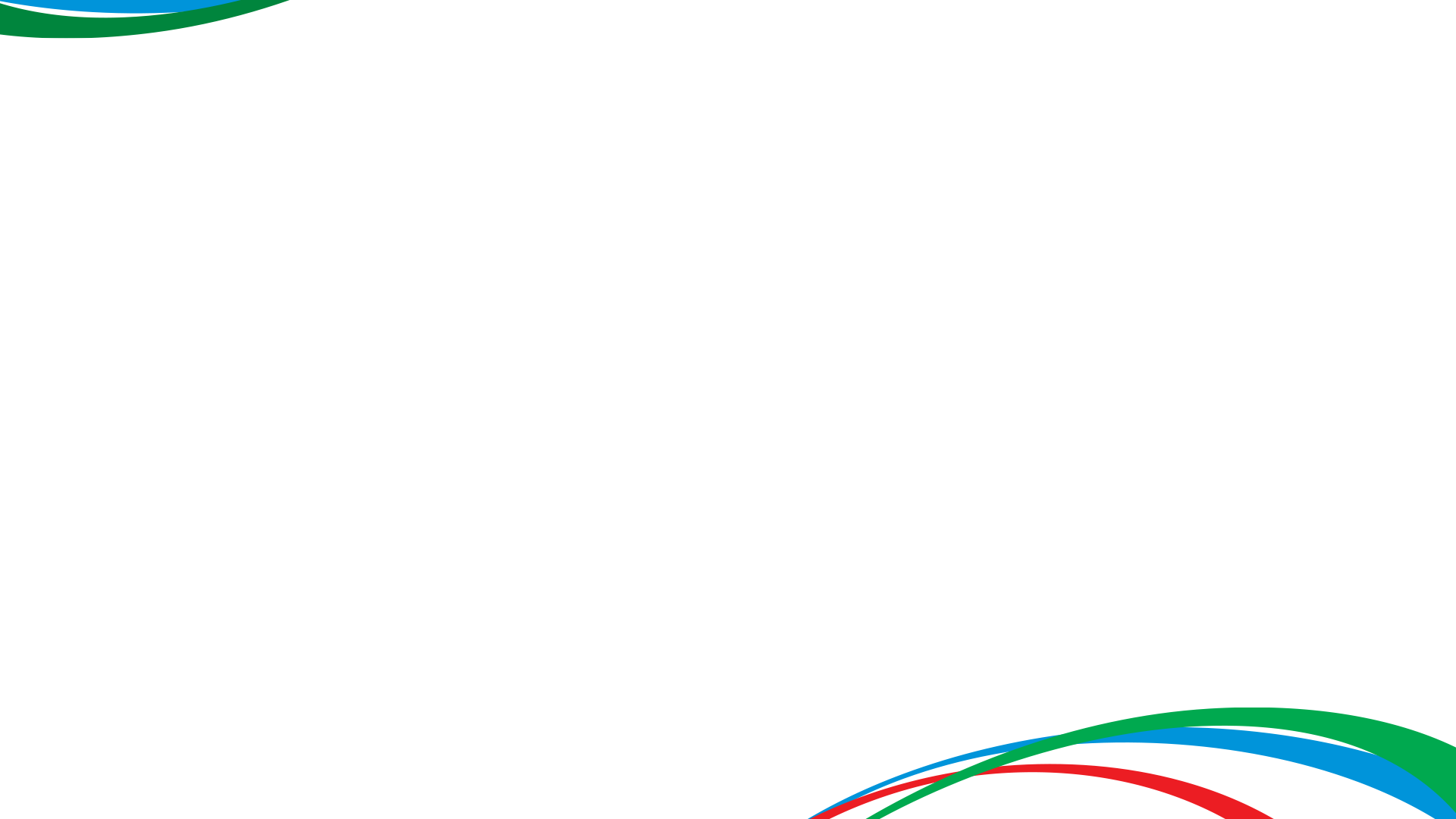 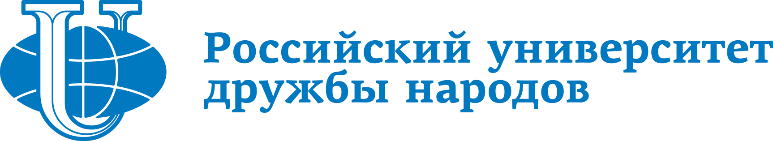 Publicis Russia
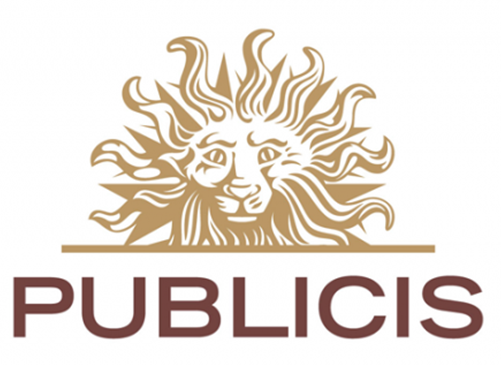 Publicis Russia - cтратегический бизнес-партнер своих клиентов, который помогает им решать, не просто задачи в области коммуникации, а бизнес-задачи, на основе глубокого знания потребителя.

Компания даёт возможность стажёрам и практикантам приобрести неоценимый опыт работы с реальными проектами, увидеть на практике результаты своей работы.
31
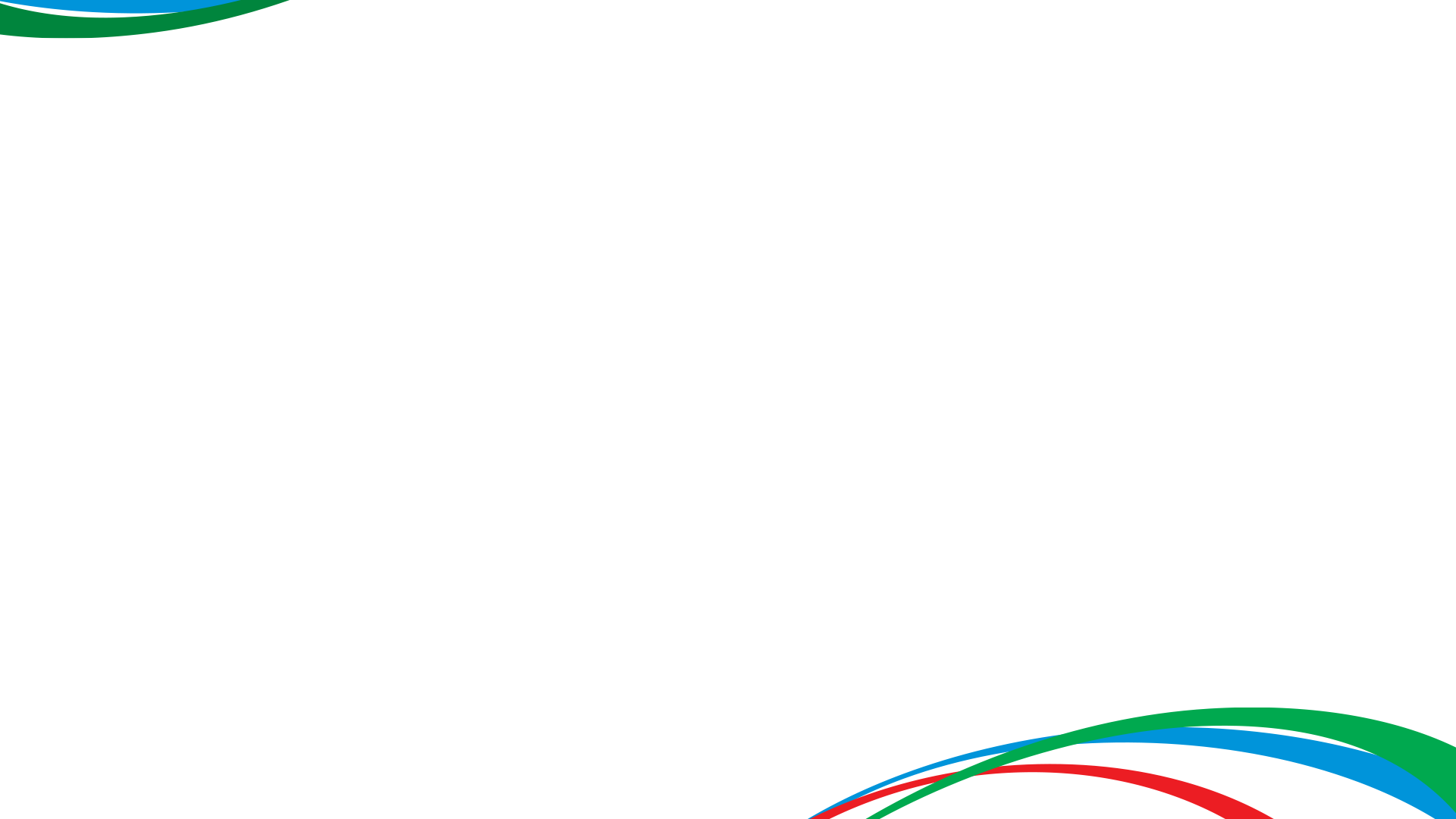 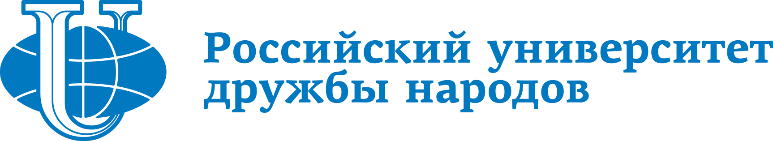 BrandLab
Опыт BrandLab в разработке и развитии брендов охватывает около 35 отраслей - от молочных продуктов до средств от насекомых, от автосалонов до финансовых организаций. 

В группу BrandLab входят:
BrandLab Consulting – создание брендов и стратегическое планирование
BrandLab Design – дизайн фирменного стиля, дизайн упаковки, креативные концепции
BrandLab Research – организация и проведение маркетинговых исследований
BrandLab Digital – разработка сайтов, продвижение в интернете, 3D и видео-анимация
BrandLab Valuation – оценка стоимости бренда, совместно с Brand Finance, ведущей международной компанией, специализирующейся на brand valuation.
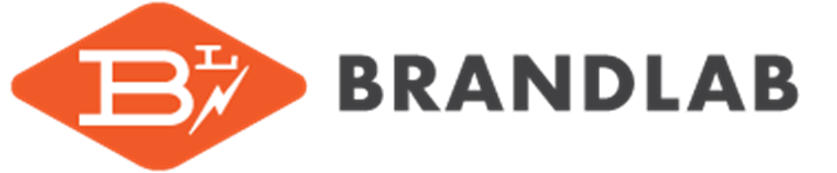 32
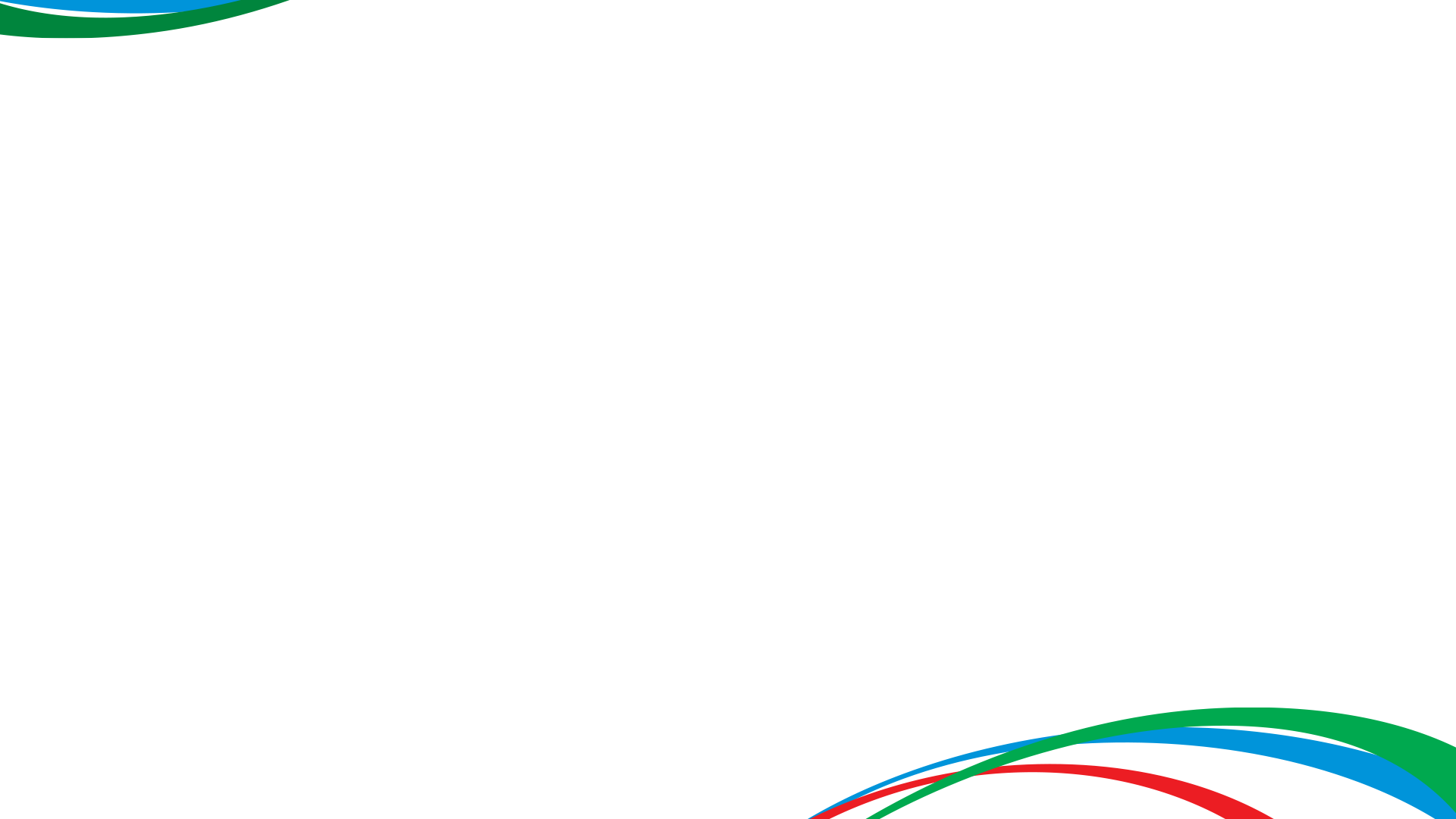 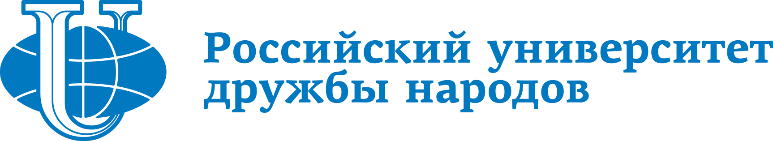 TWIGA
TWIGA – это коммуникационные практики для создания и продвижения торговых марок, компаний и идей. 

Агентства, входящие в состав группы, специализируются на различных коммуникационных дисциплинах. 

Выстраивая коммуникационные платформы и создавая рекламные кампании, агентство помогает компаниям найти своих потребителей через различные медиаканалы и в точках продаж, выделиться среди конкурентов и донести до аудитории все преимущества своих торговых марок.
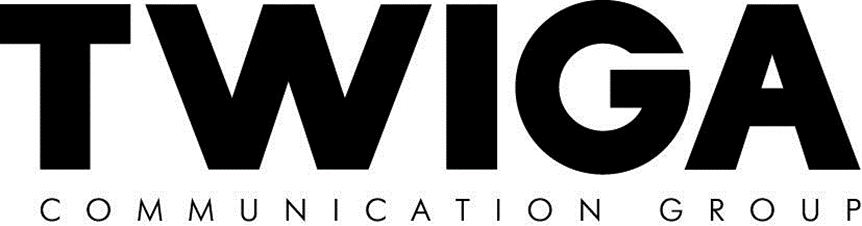 33
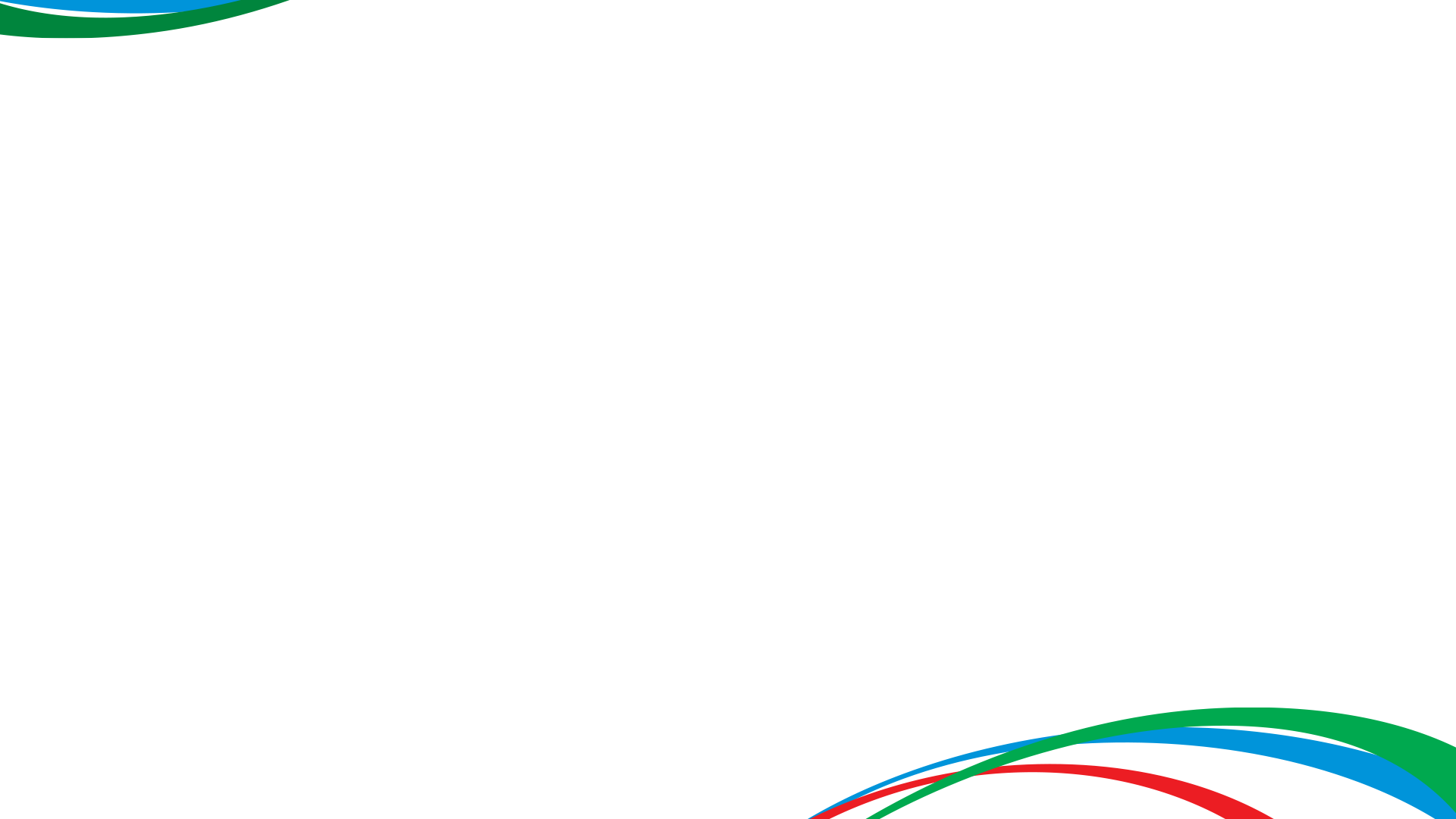 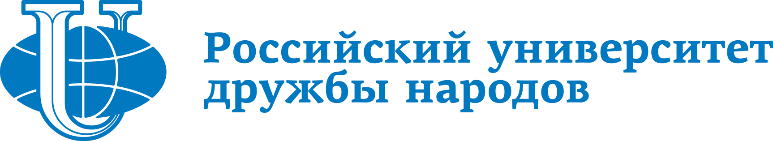 Восход
Рекламное агентство «Восход» (Voskhod Agency) было создано в 1996 году и сегодня является одним из наиболее известных и авторитетных креативных агентств, работая на российском и международном рынках. Офисы агентства расположены в Москве и Екатеринбурге.

«Восход» имеет экспертизу в области маркетинговых исследований, разработки коммуникационных и медиастратегий, интегрированных кампаний и медиапланирования, креатива и дизайна, брендинга и веб-разработок, видео- и аудио-продакшна.

Среди популярных услуг агентства: разработка рекламных идей и креативных решений для рекламных кампаний, создание логотипов и фирменных стилей, производство видеороликов, медиапланирование.
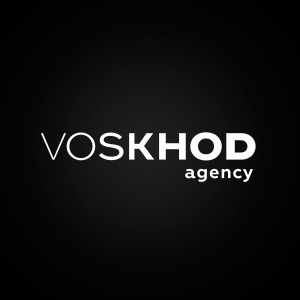 34
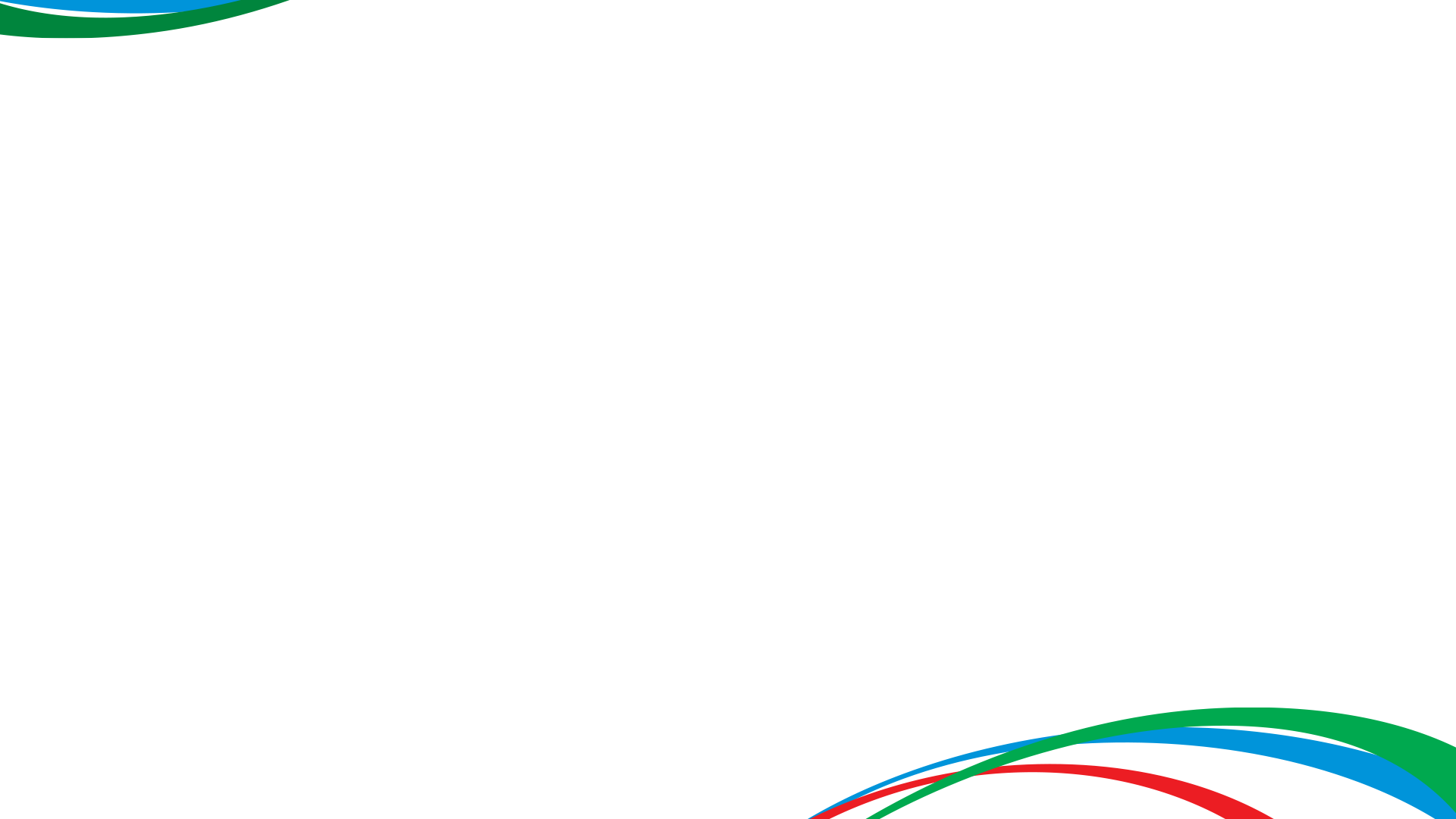 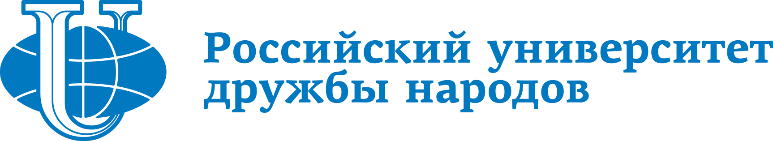 М-Видео
«М.Видео» – лидер среди розничных сетей по продаже электроники и бытовой техники в России и одна из крупнейших европейских компаний в этом сегменте.

Товарный ассортимент магазинов «М.Видео» превышает 20 тысяч наименований техники: аудио/видео и цифрового направлений, мелкой и крупной бытовой электроники, товаров для развлечения и аксессуаров.

«М.Видео» активно развивает стратегию интегрированных продаж (Omni-channel) для унификации товарного ассортимента и создания бесшовного покупательского опыта.
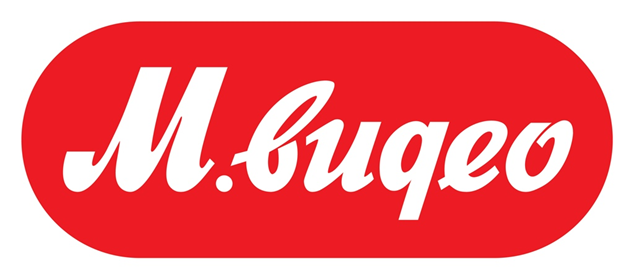 35
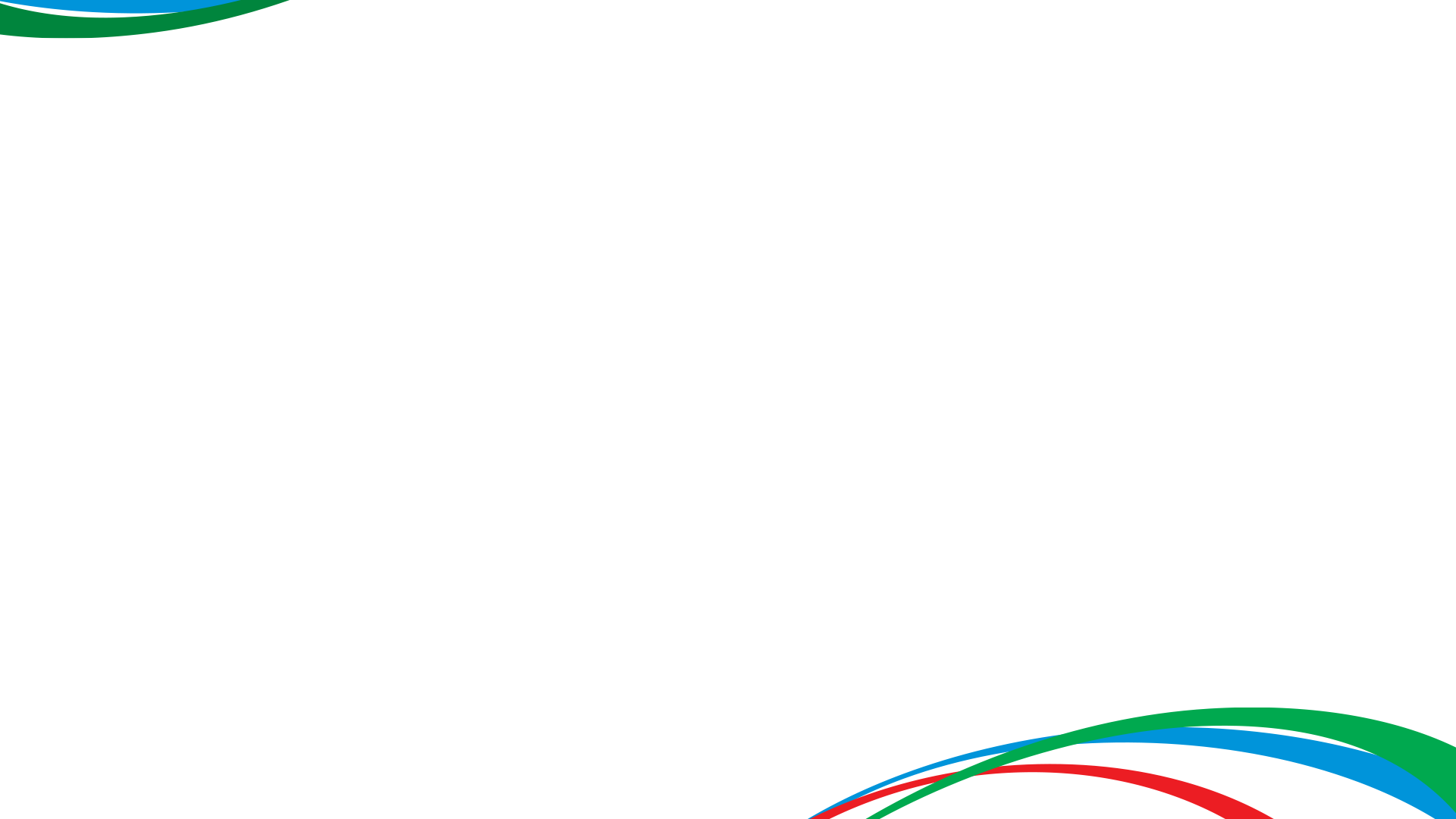 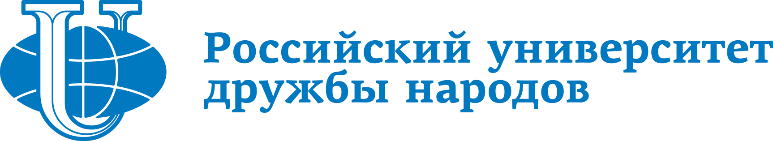 Saatchi&Saatchi Russia
Агентство Saatchi & Saatchi Moscow принадлежит французской медийной группе Publicis Groupe, третьему по величине коммуникационному холдингу в мире, и является частью всемирной сети рекламных агентств Saatchi & Saatchi Worldwide, насчитывающей больше 140 офисов в 80 странах.

Главная цель агентства – создание лавмарок – брендов, имеющих прочную эмоциональную связь между потребителем и продуктом. 

В России самыми крупными проектами агентства за последние годы стали рекламная кампания московского музея имени Щусева и концепция продвижения «Единого» проездного для столичного общественного транспорта.
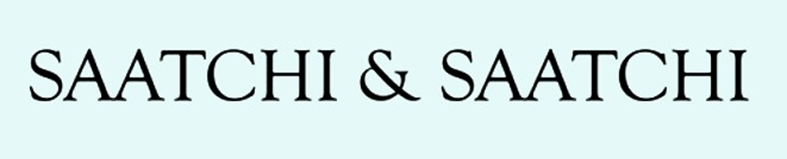 36
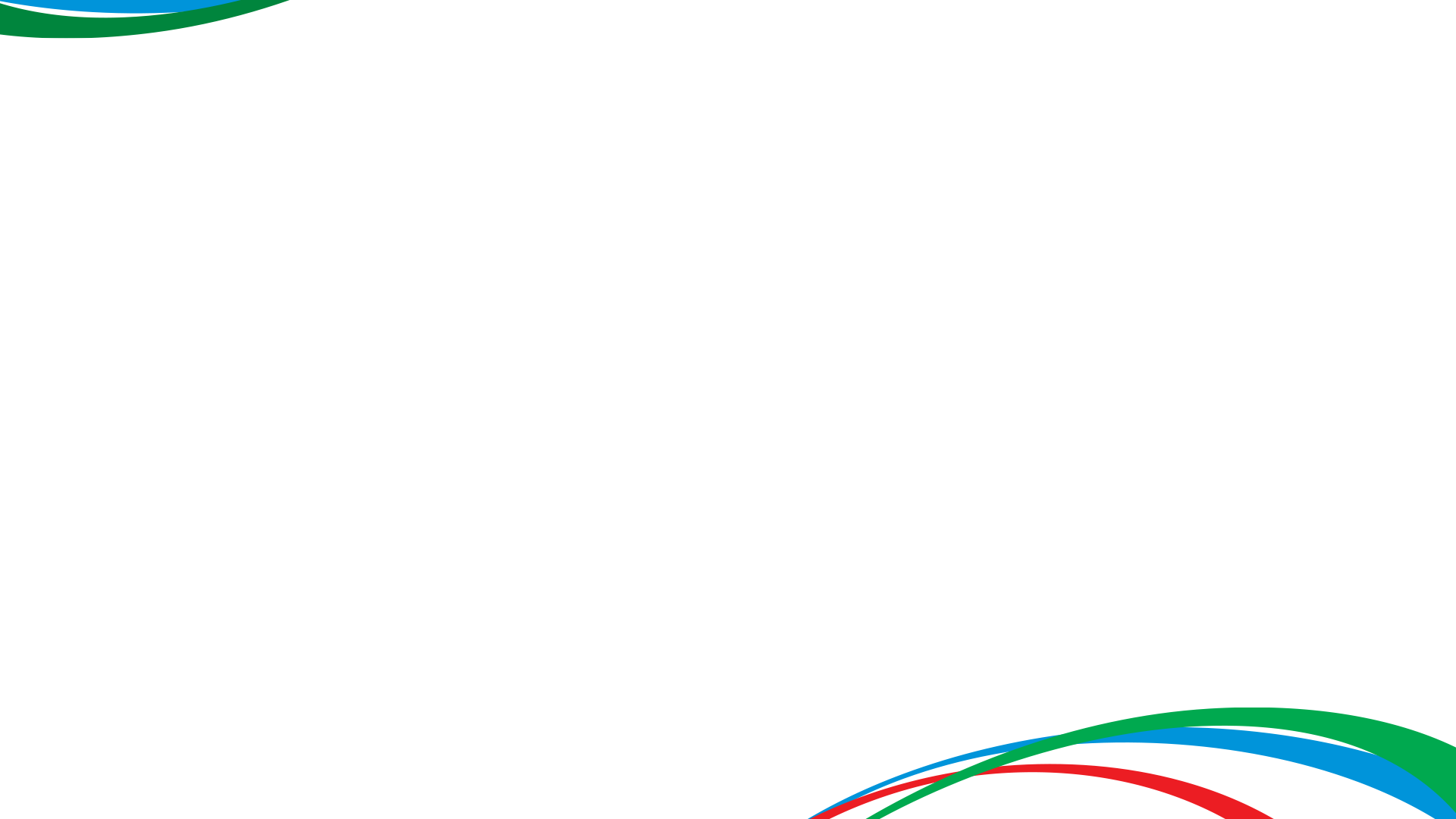 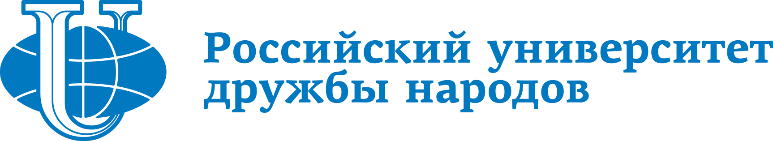 Р.И.М.
«Р.И.М.» — одно из старейших и крупнейших коммуникационных агентств России. 

Объединяя более чем 20-летний опыт и самые свежие разработки, агентство успешно решает задачи как международных компаний, так и российских частных и государственных структур. 

Вырастив несколько поколений специалистов и реализовав более 500 проектов, «Р.И.М.» продолжает придумывать новые форматы, внедрять новые технологии и активно влиять на развитие общественных связей и корпоративных коммуникаций в России.
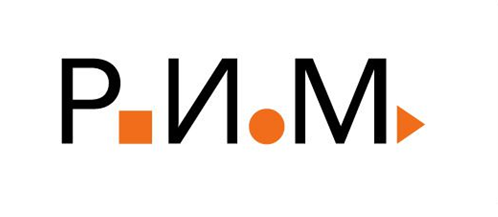 37
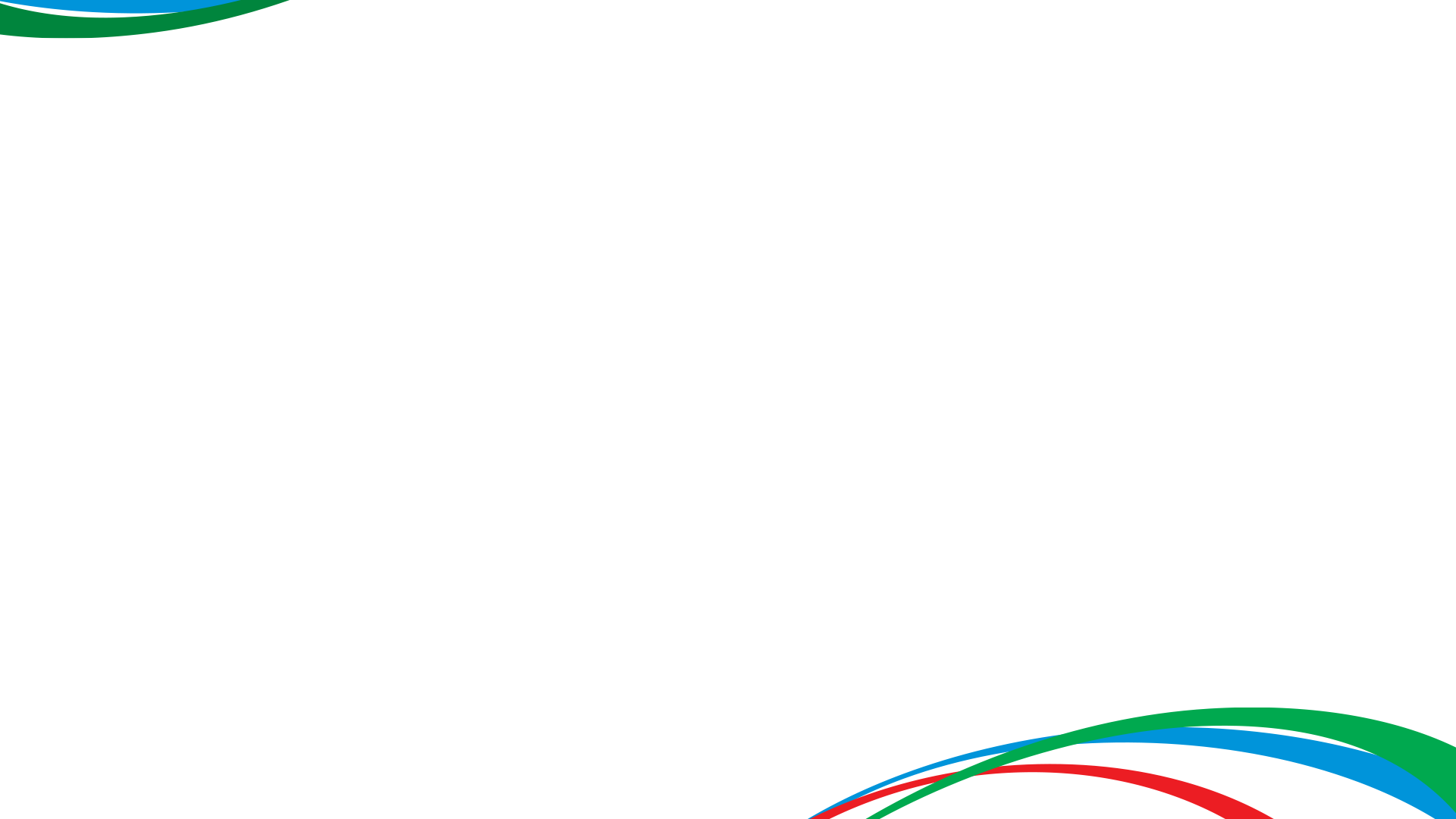 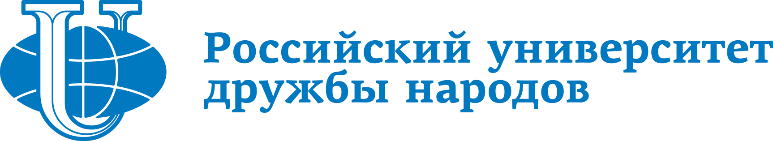 IKEA
В Группу компаний ИКЕА входят 328 магазинов в 28 странах.

Общие продажи за 2015 финансовый год — 31,9 млрд евро
В 2015 финансовом году сайт IKEA.com набрал 1,9 млрд просмотров, что на 21 % больше, чем в 2014 финансовом году.

Развитие в ИКЕА — это не только карьерный рост, но и получение нового опыта и знаний в разных подразделениях, то есть возможность лучше понять бизнес.
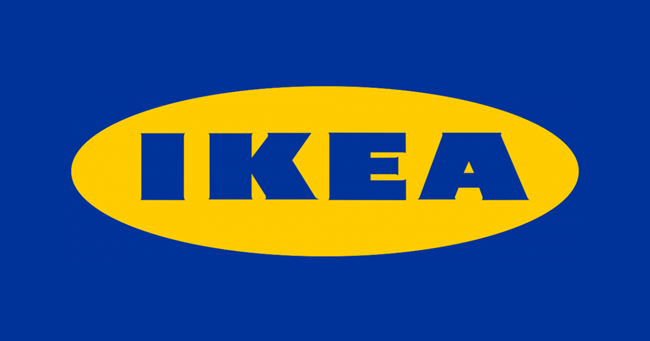 38
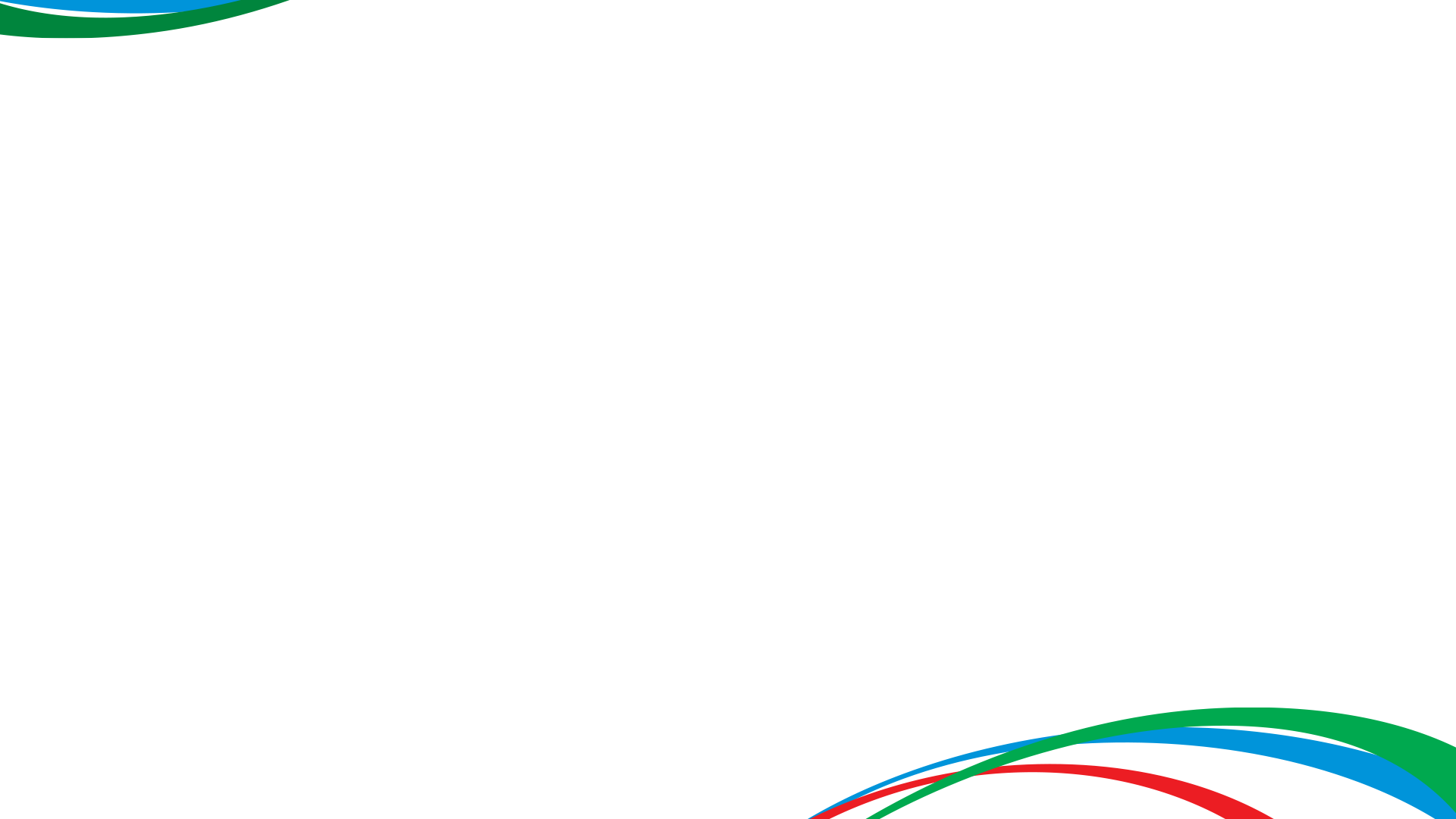 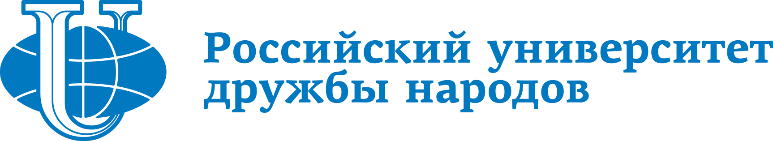 Leo Burnett Moscow
Принадлежит Publicis Groupe. Входит в состав Leo Burnett Worldwide.

Философию агентства сами сотрудники определяют как Human Kind, что означает создание таких идей, которые трогают умы и сердца человечества. Именно благодаря такому подходу Leo Burnett Moscow было признано самым креативным агентством последнего пятилетия.

Работы креативной команды Leo Burnett Moscow каждый год получают множество наград, в числе которых Золото и три Бронзы Каннского фестиваля.
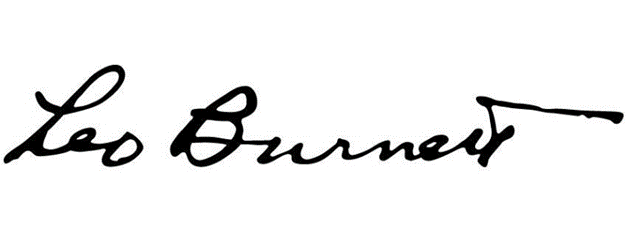 39